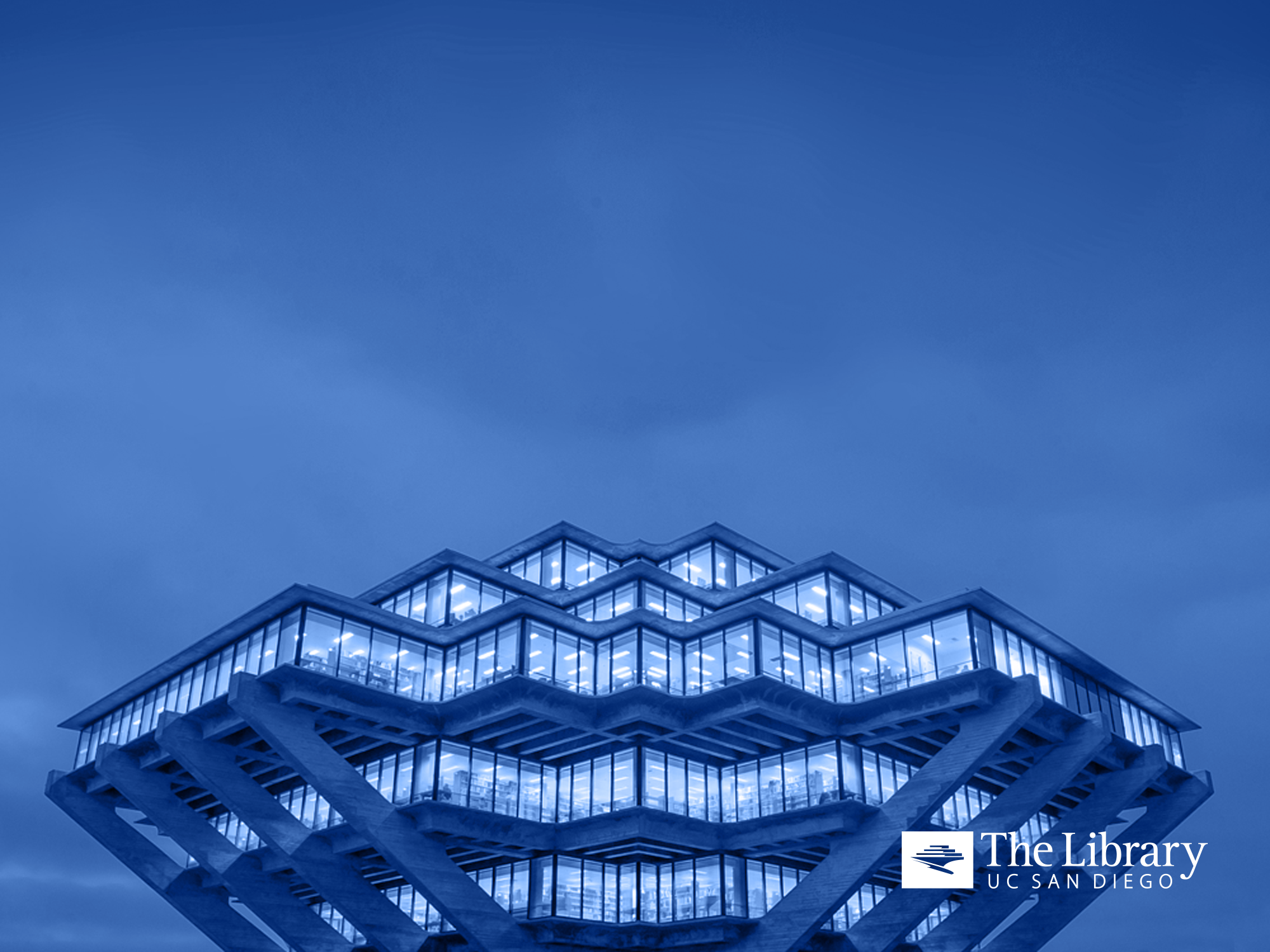 David MinorDirector, Research Data Curation ProgramUC San Diego Library
David MinorDirector, Research Data Curation ProgramUC San Diego Library
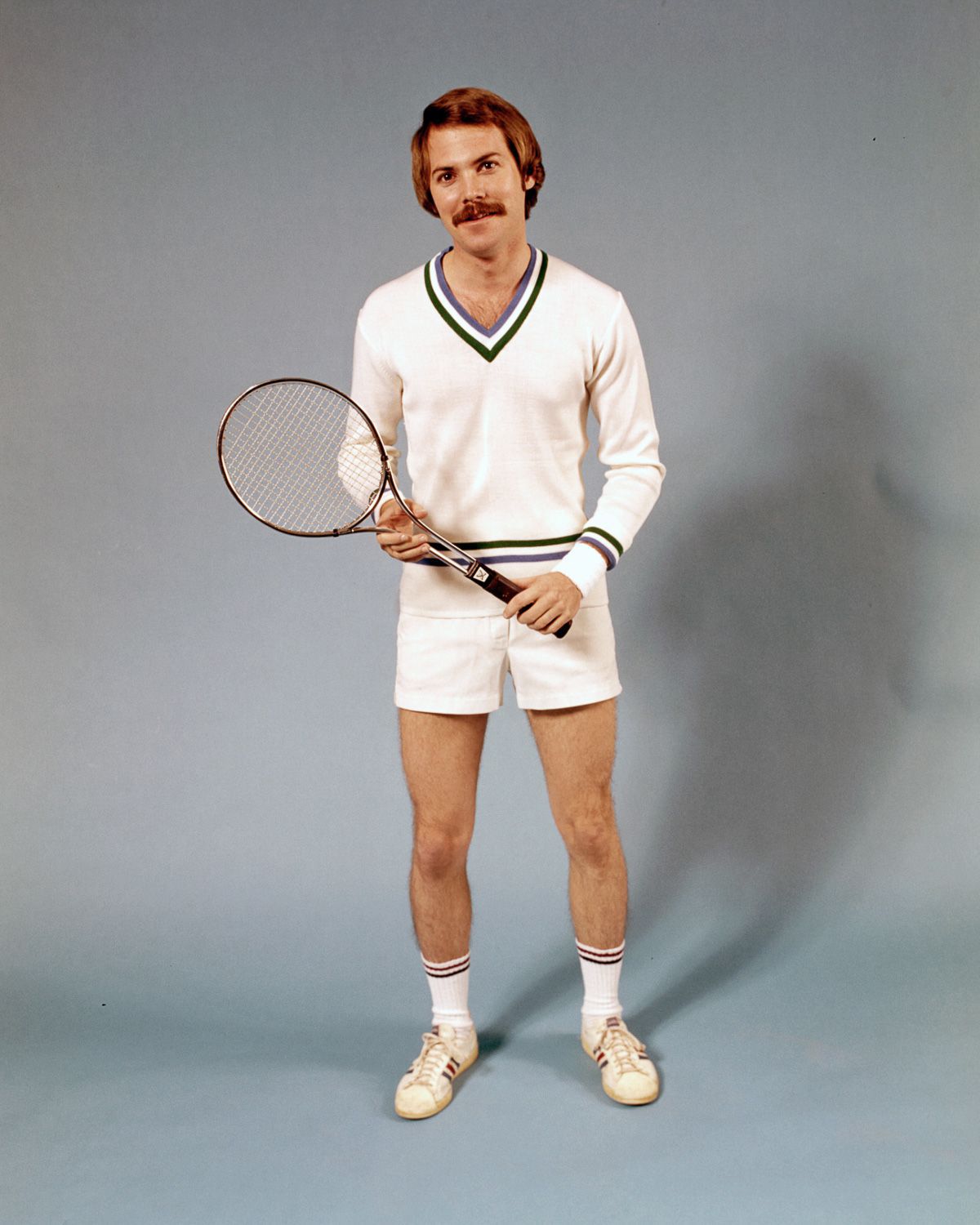 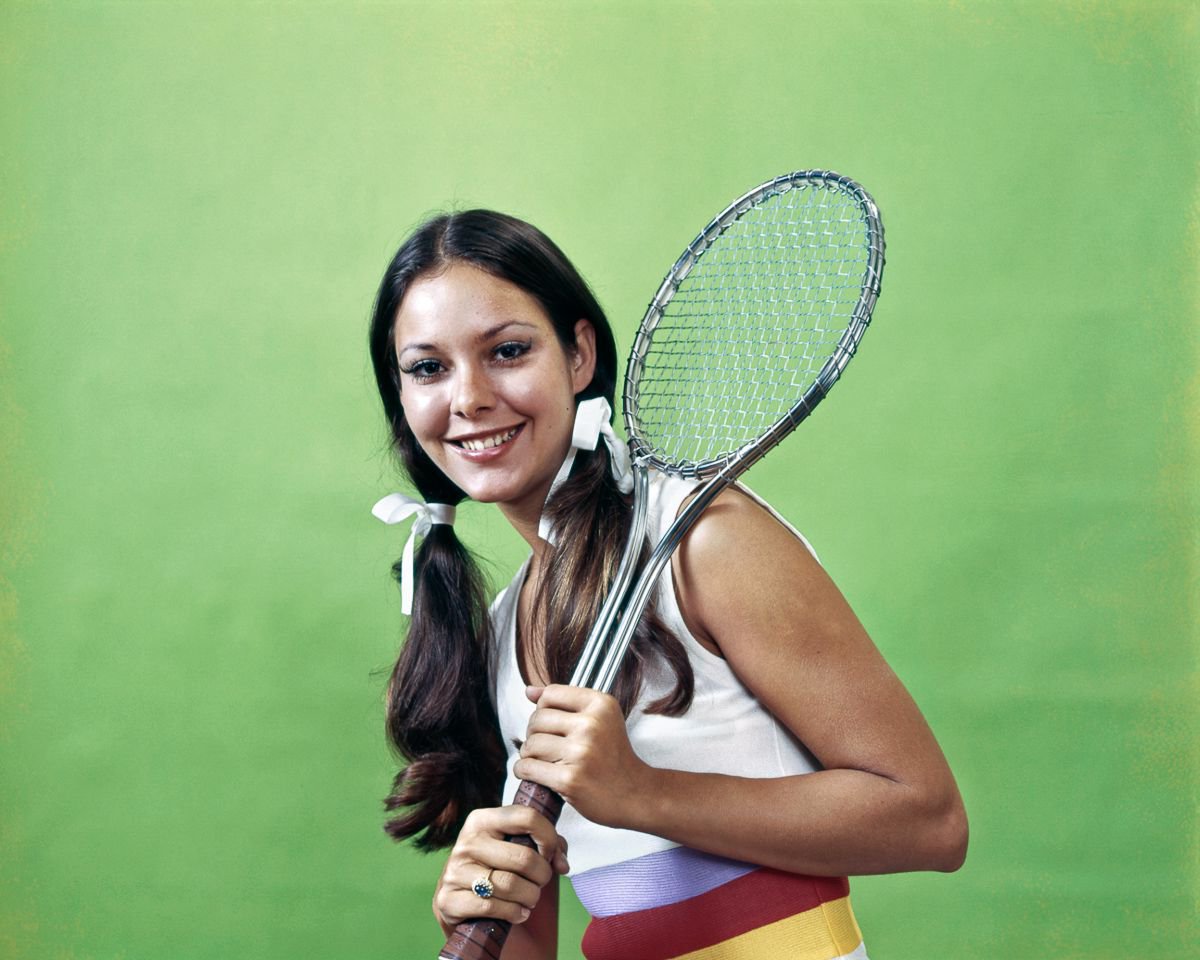 A figshare pilot
With the UC San Diego Library
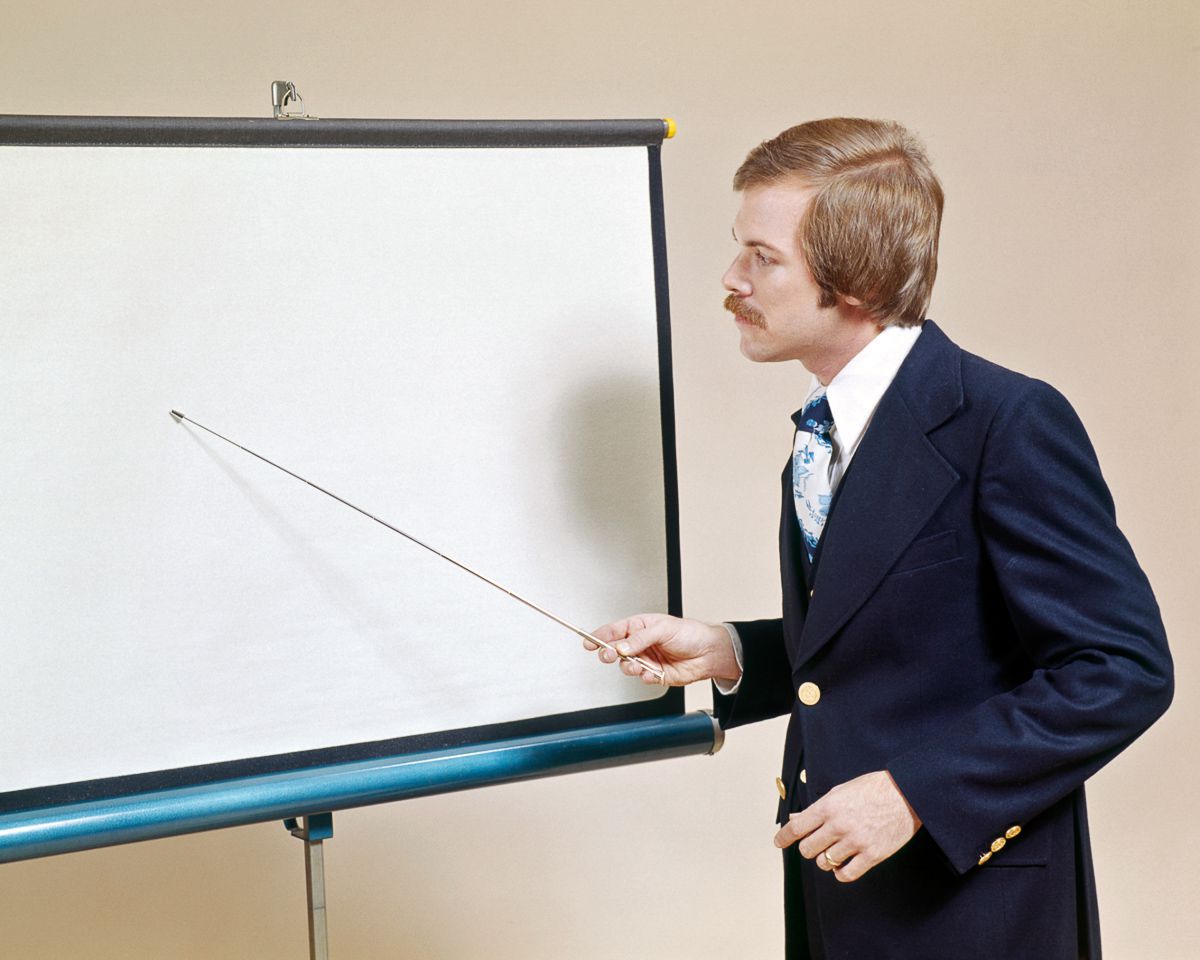 Our repository
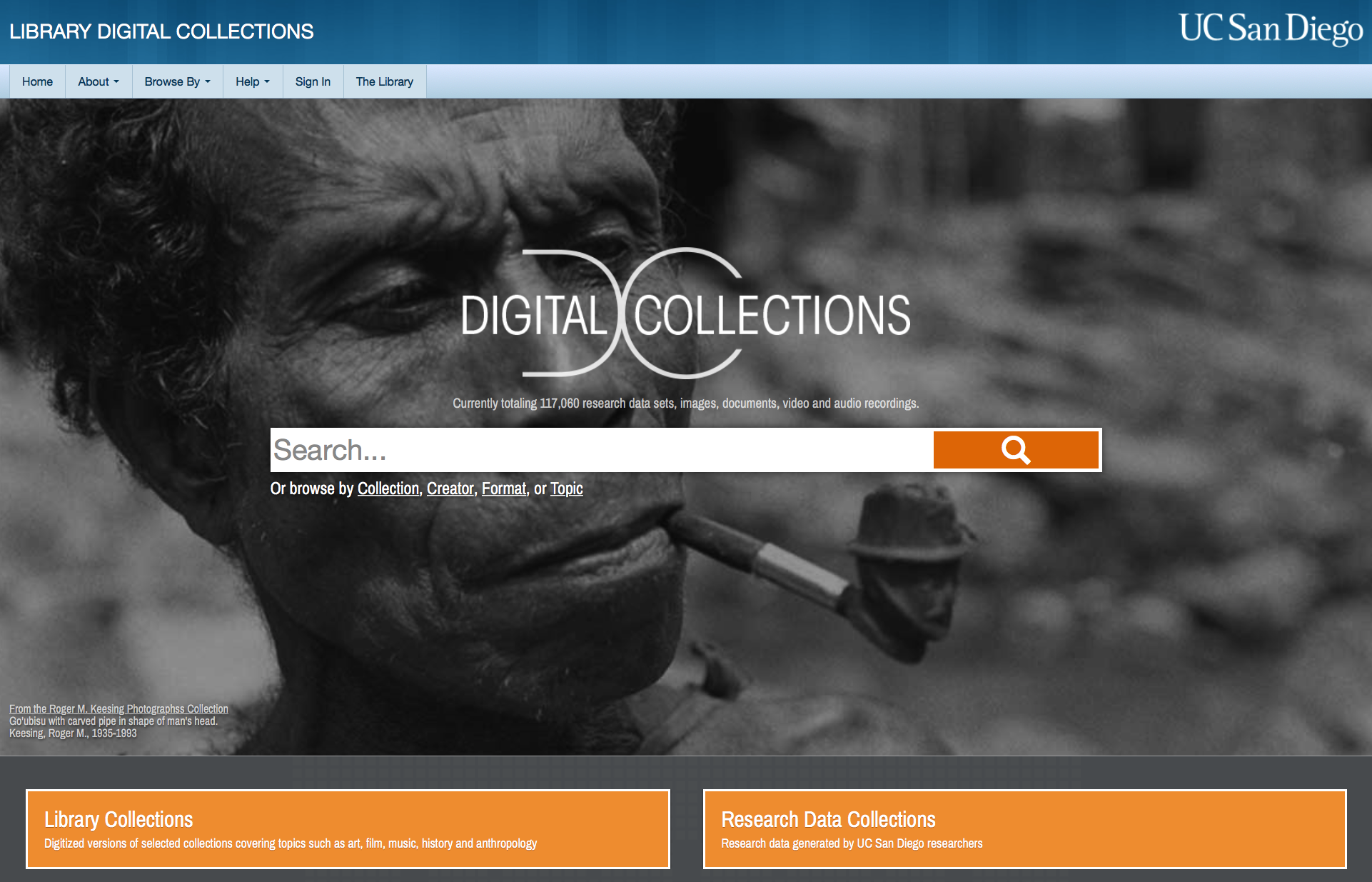 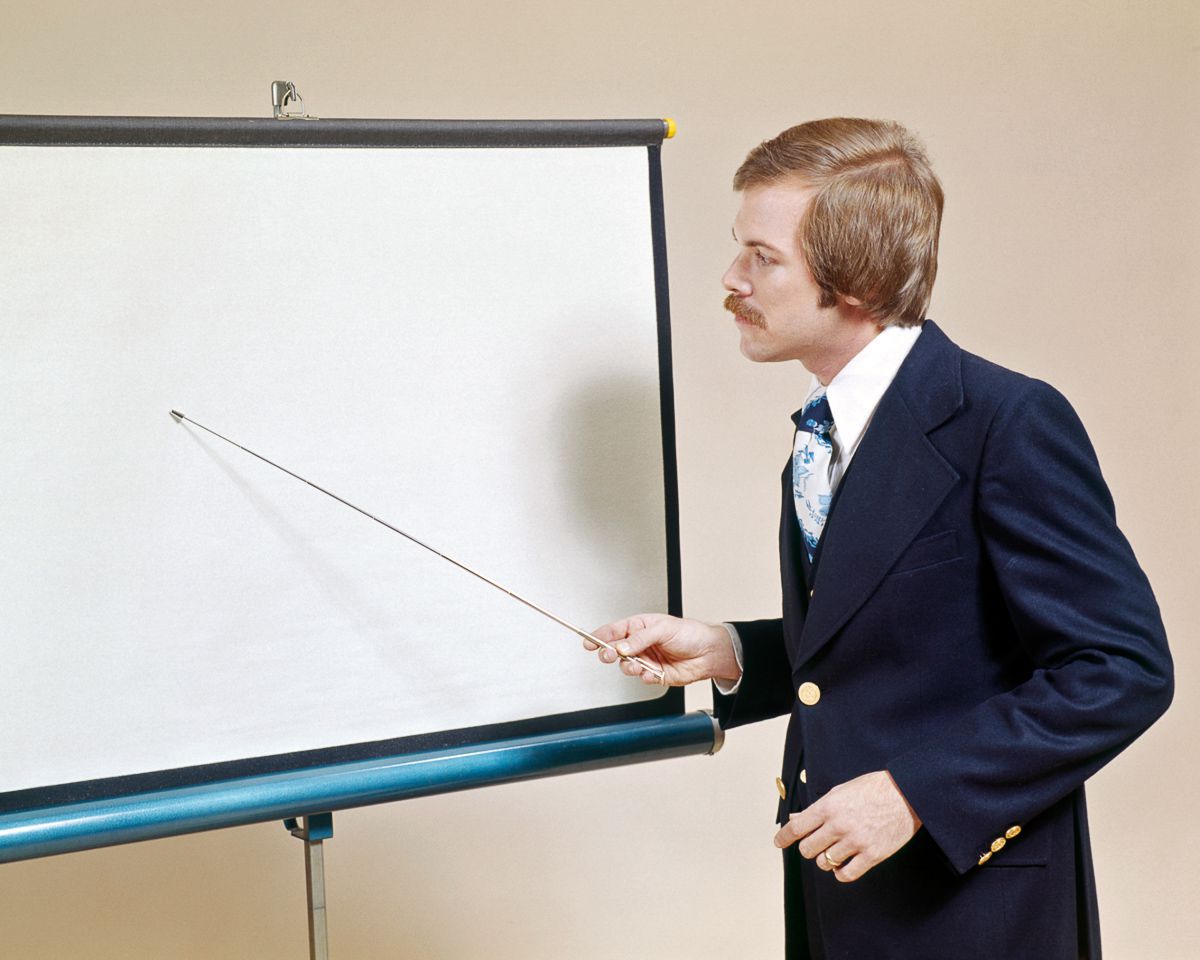 https://library.ucsd.edu/dc
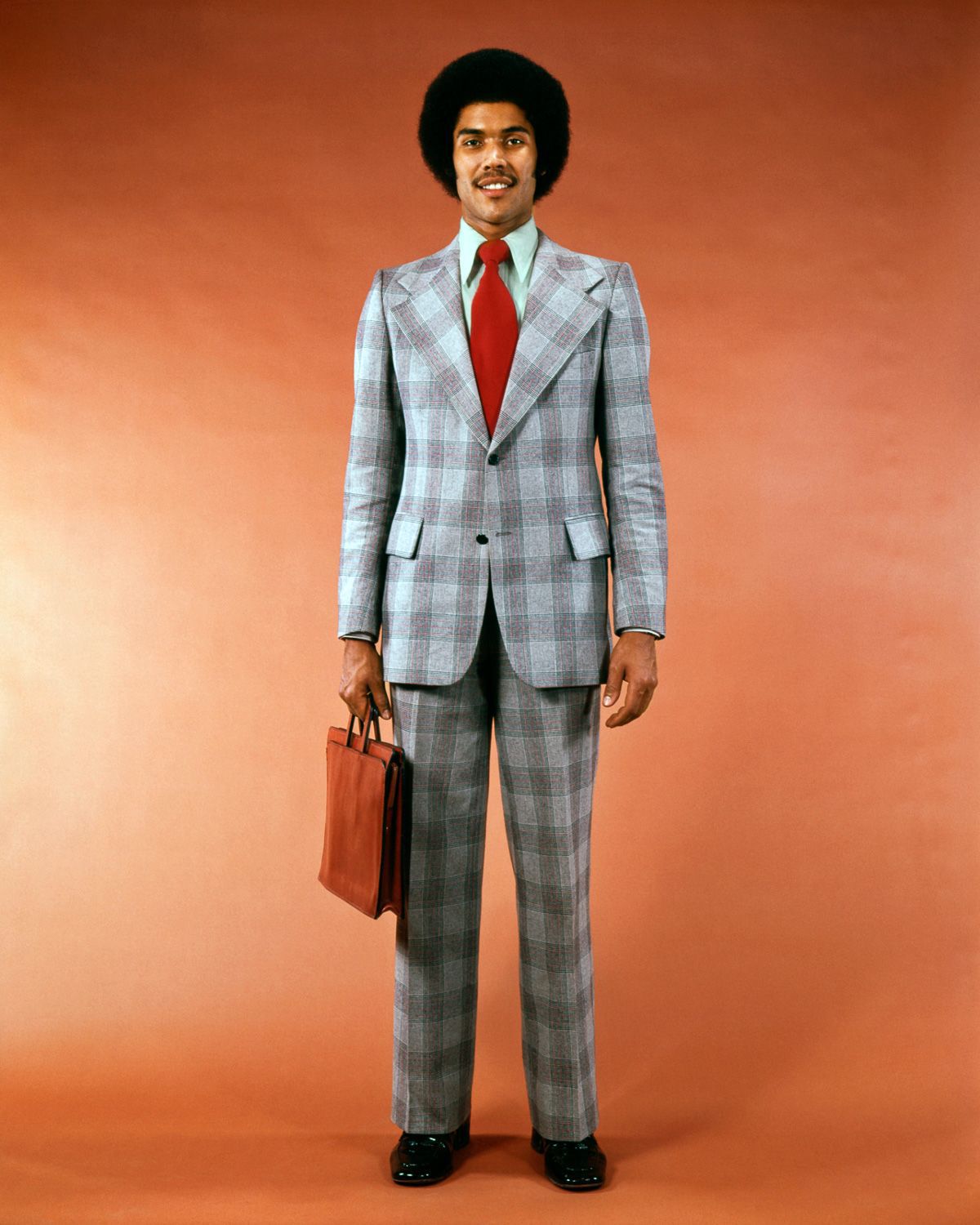 History: content
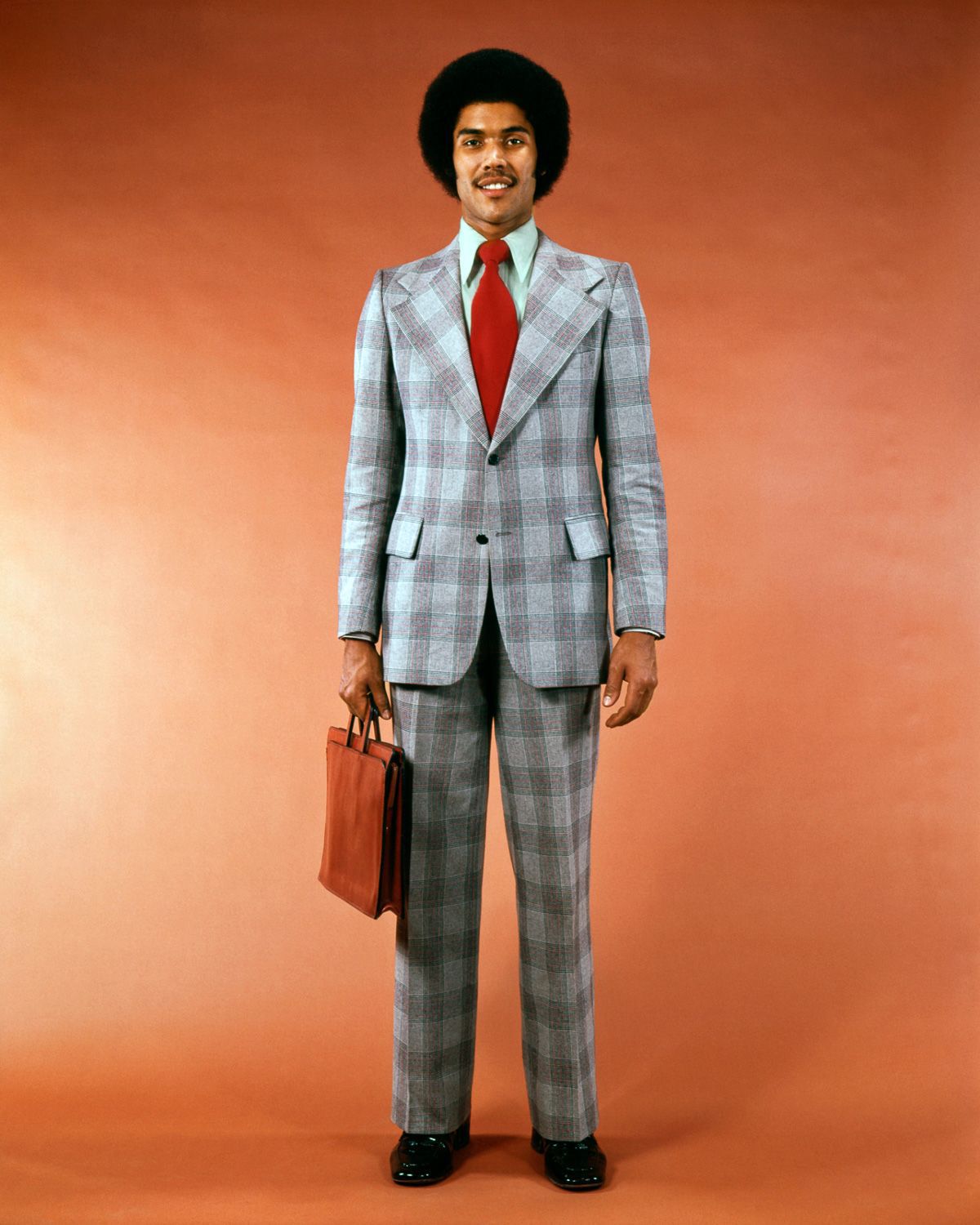 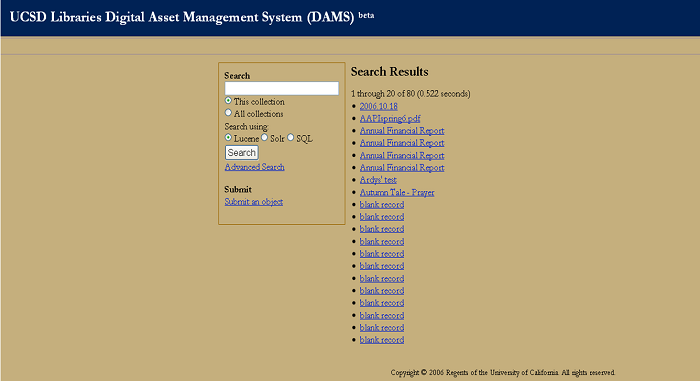 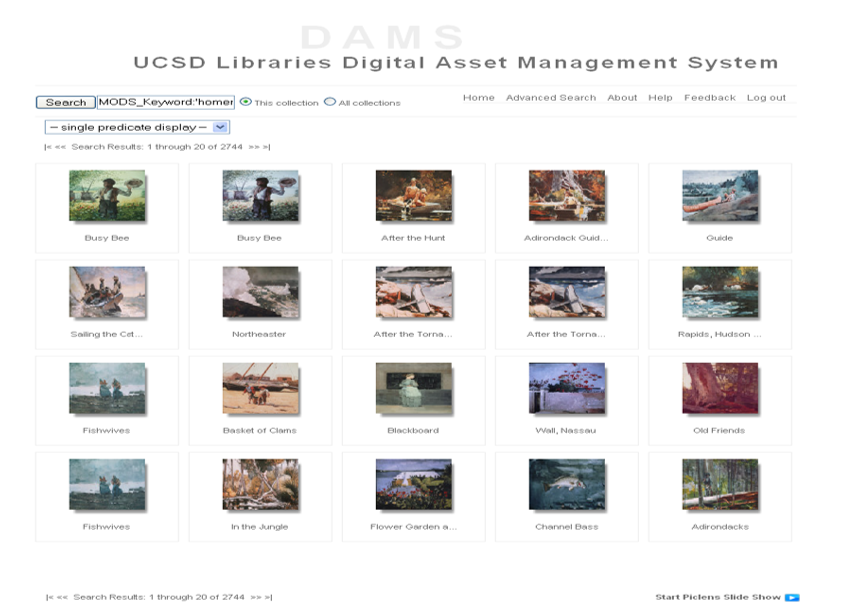 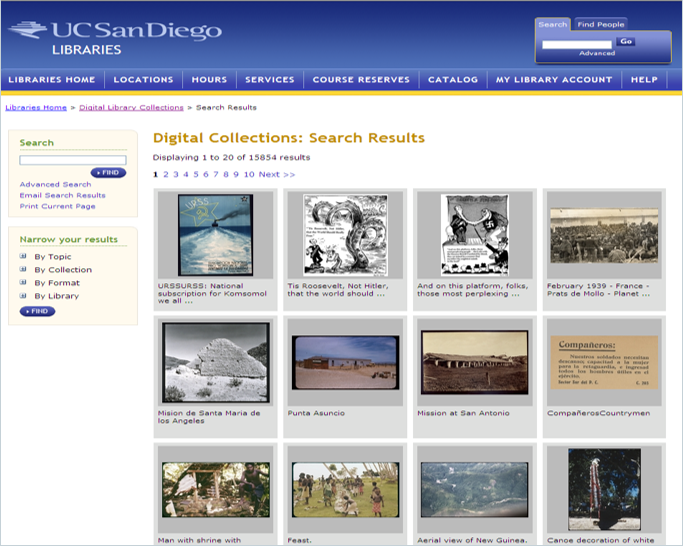 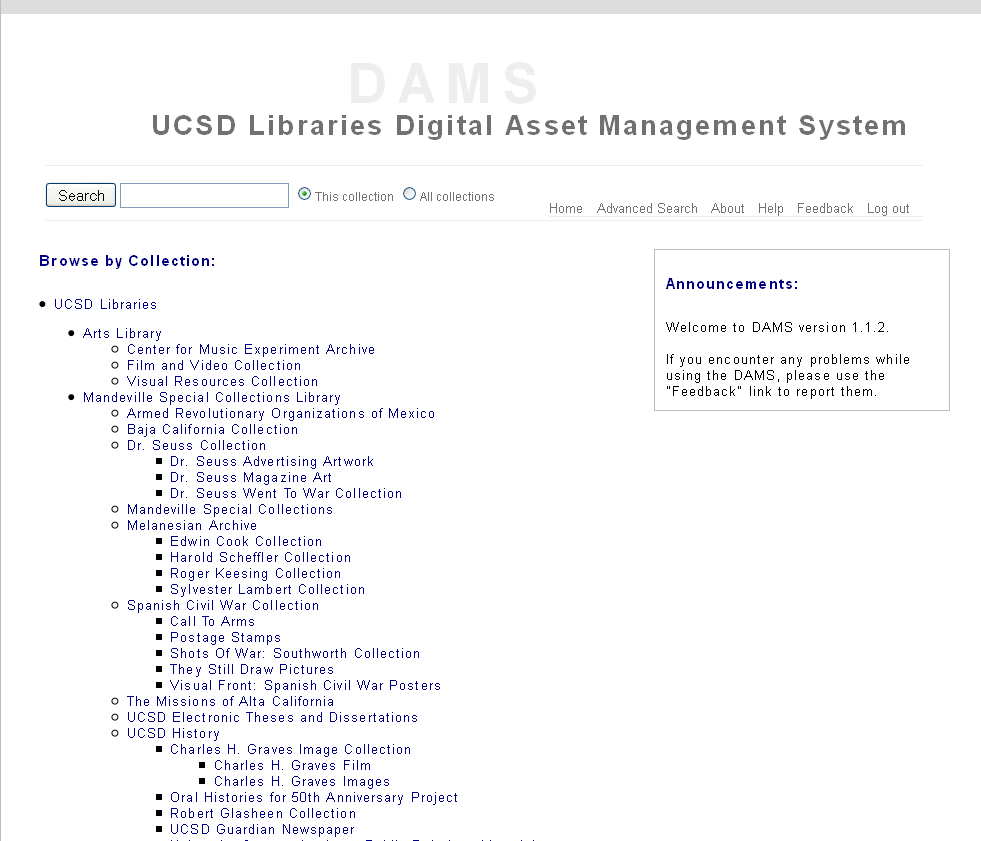 [Speaker Notes: Preservation environment
Working with ArtStor – detailed metadata
Special collections/archives focus]
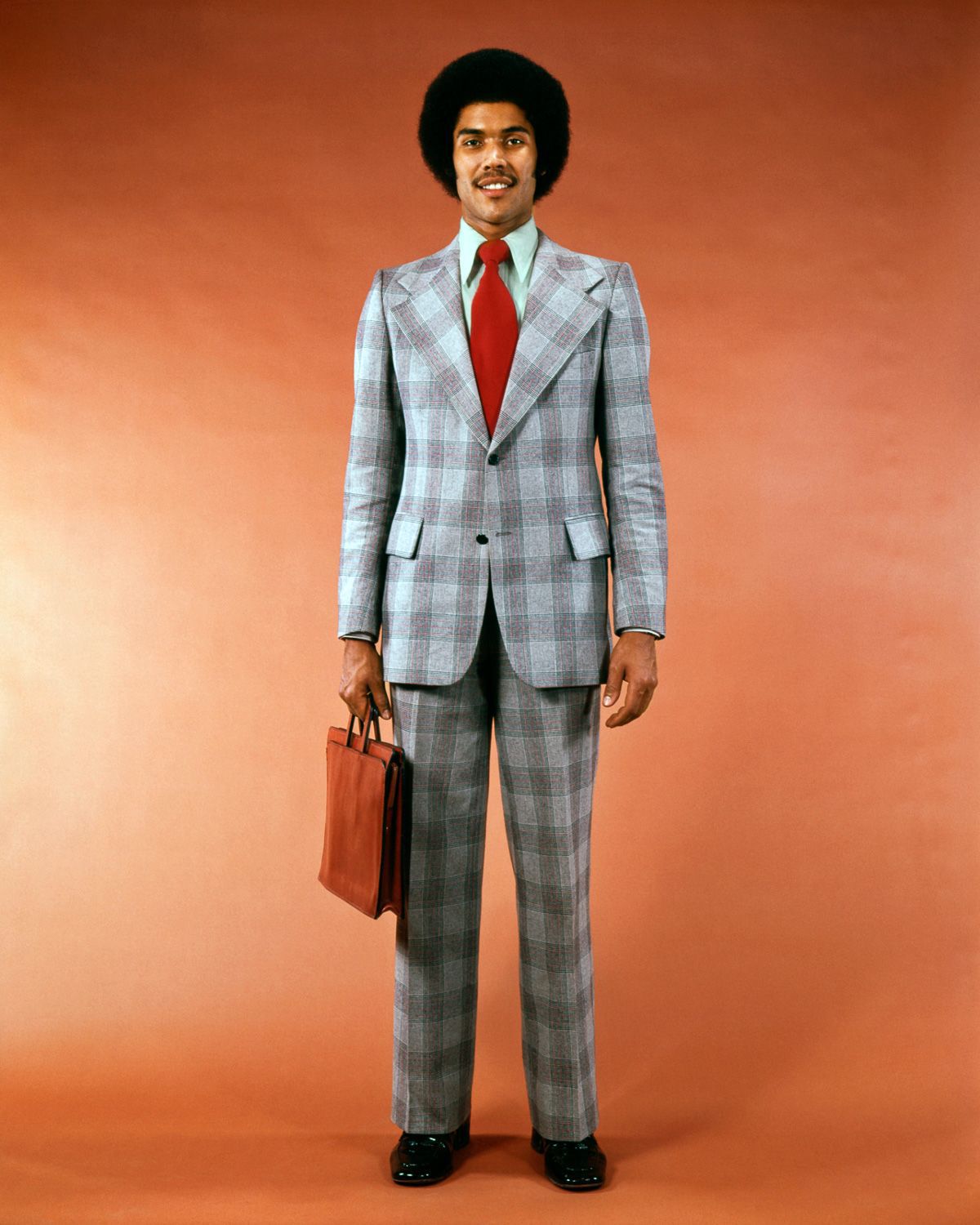 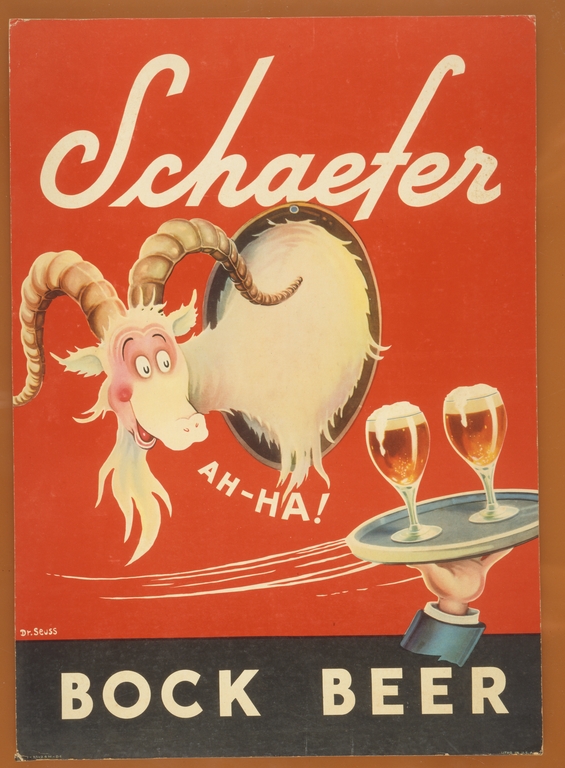 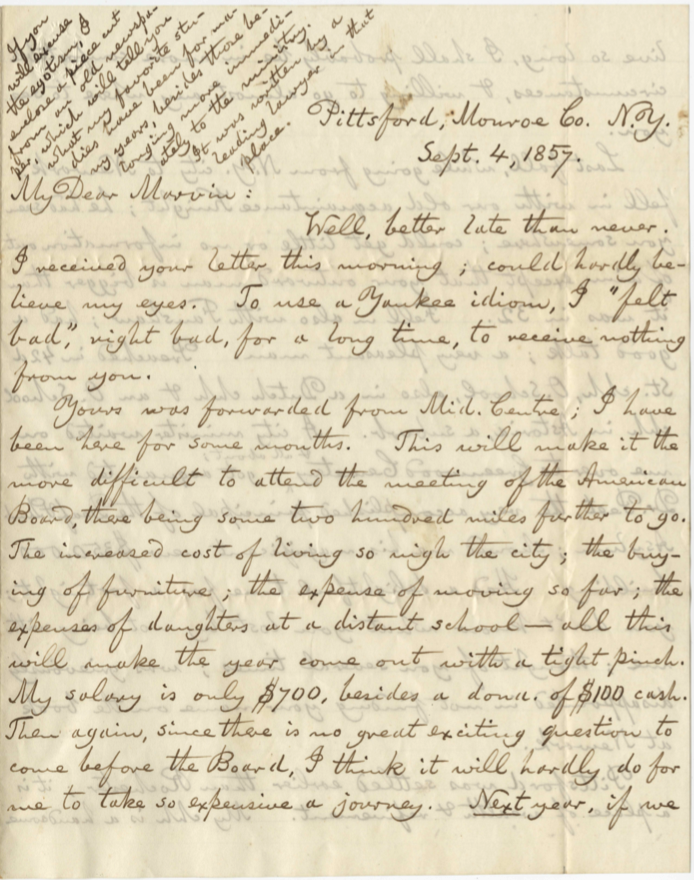 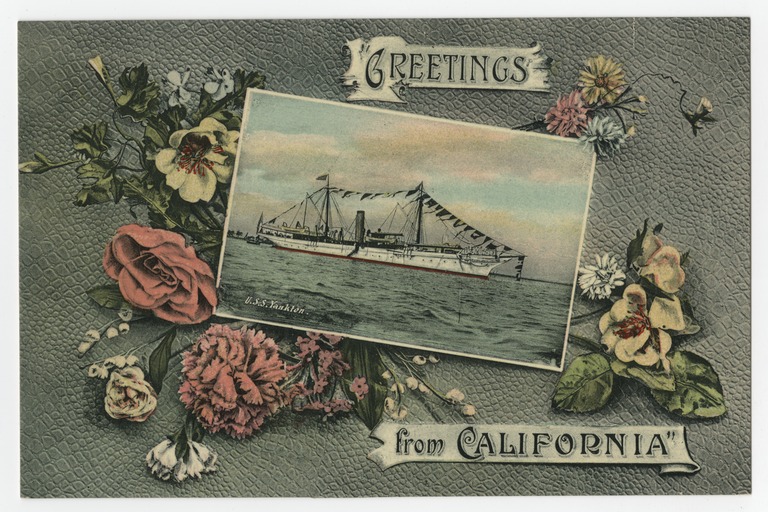 [Speaker Notes: Preservation environment
Working with ArtStor – detailed metadata
Special collections/archives focus]
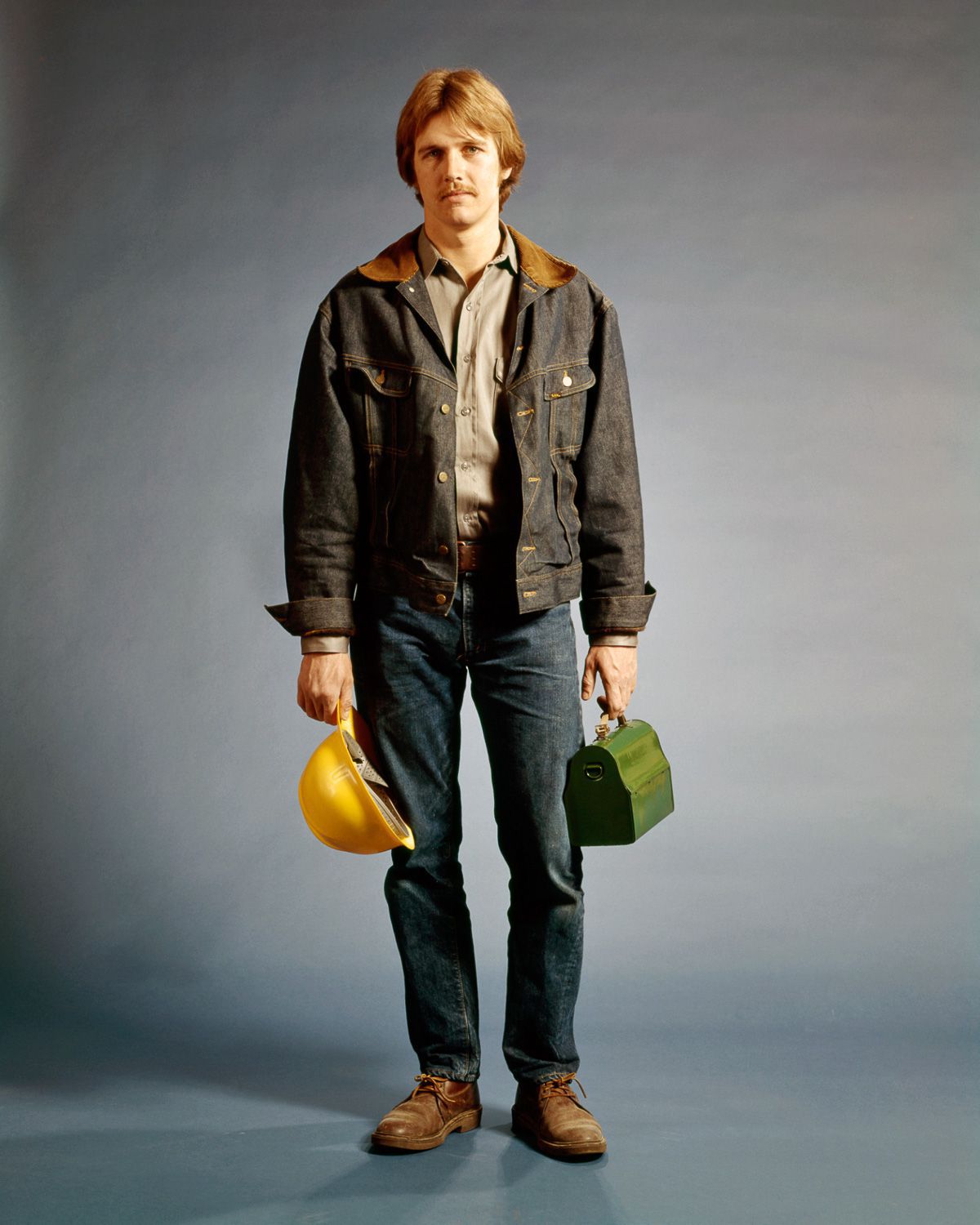 History: technology
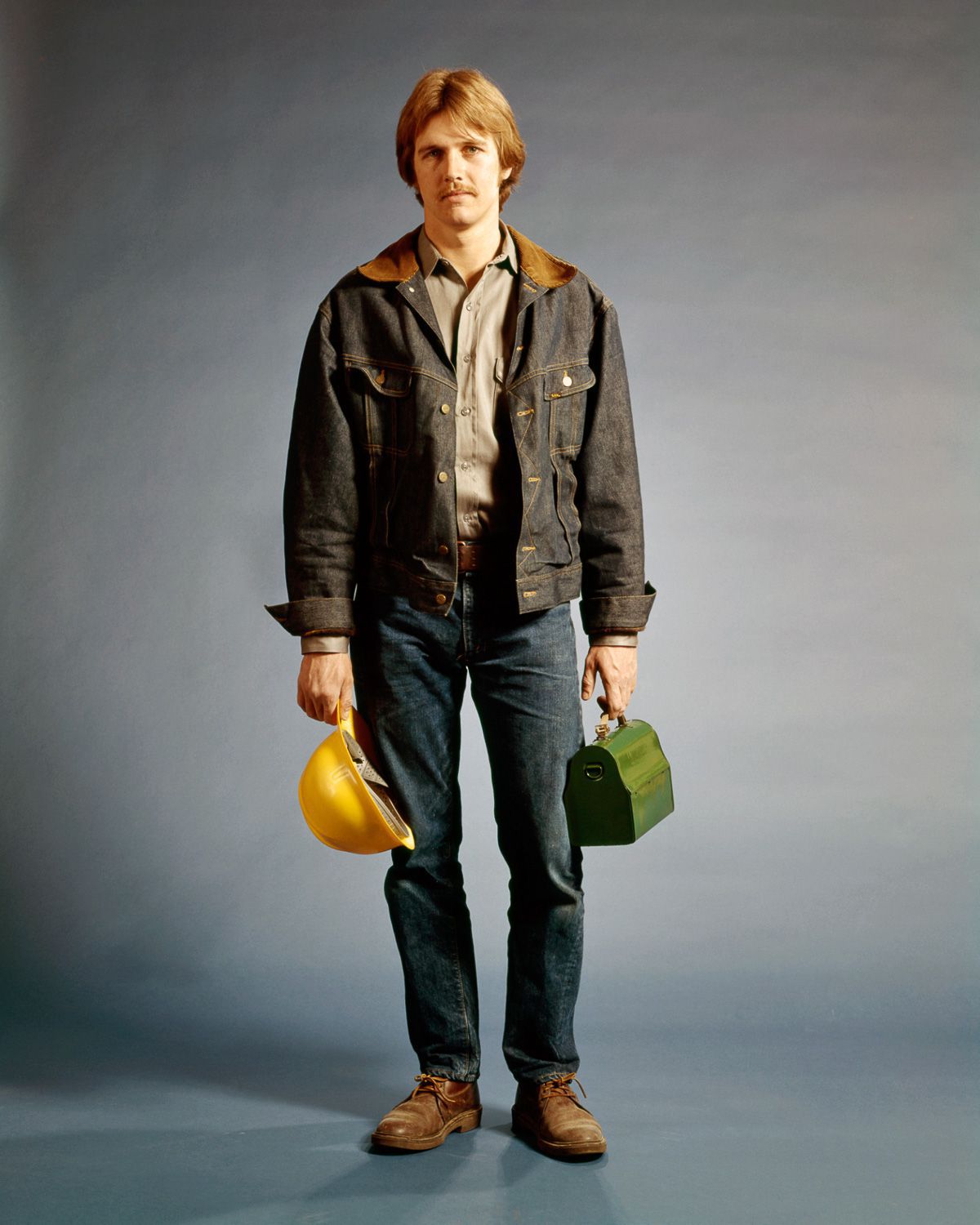 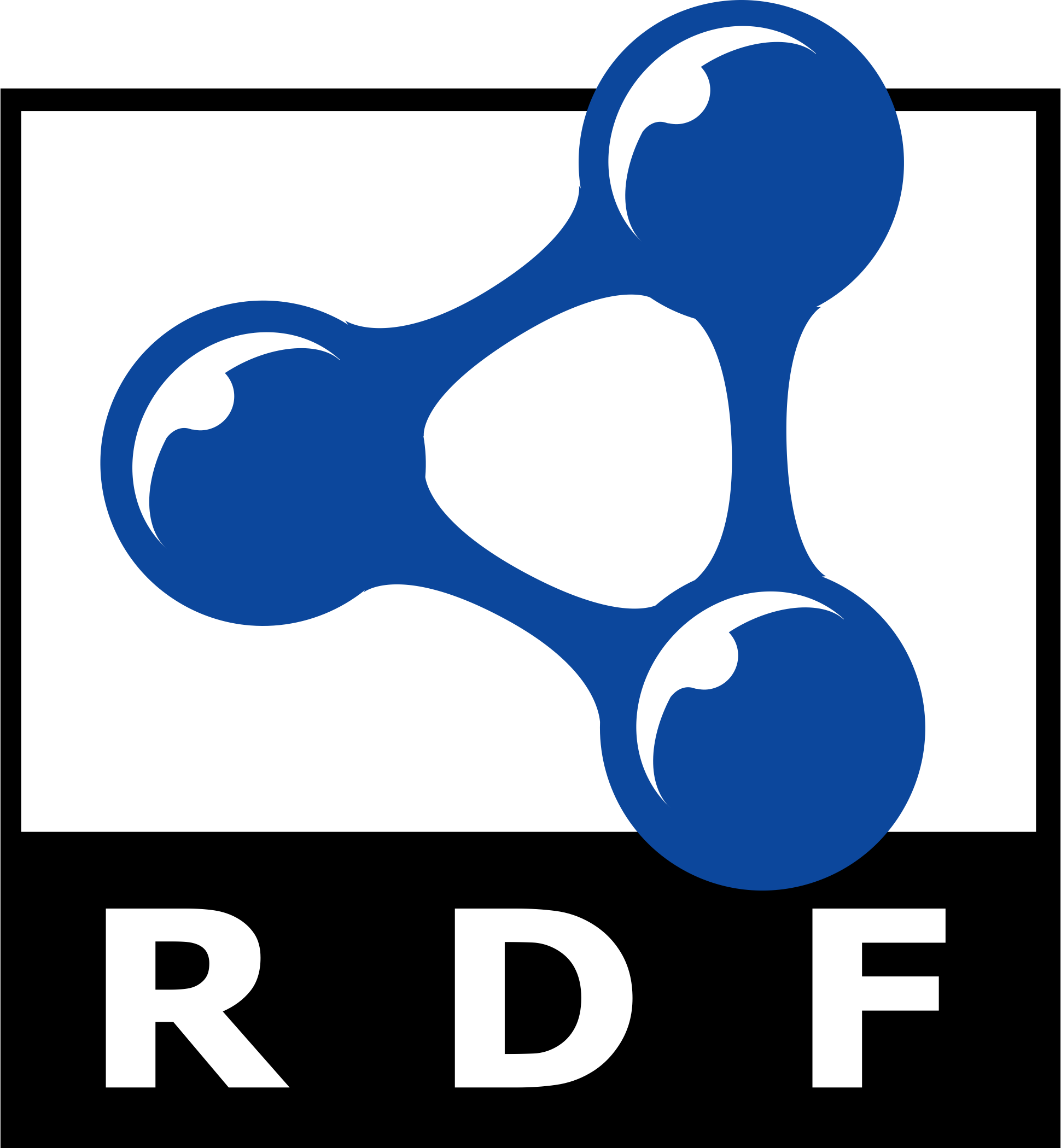 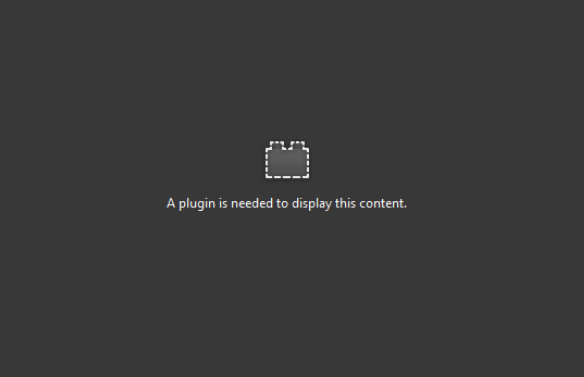 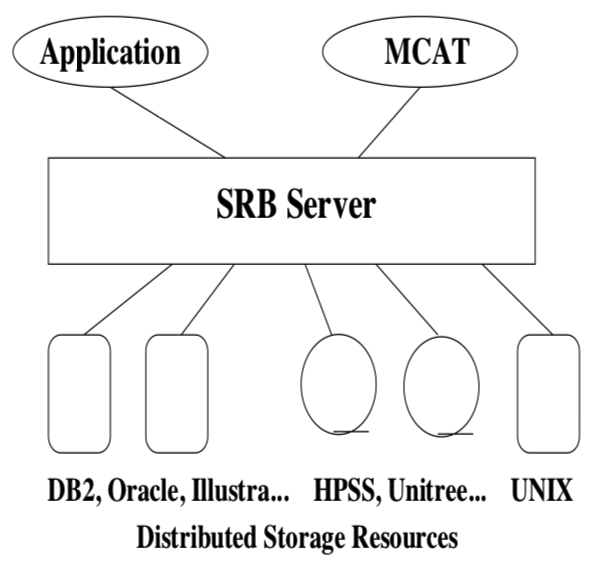 doi.org/10.1145/1925805.1925816
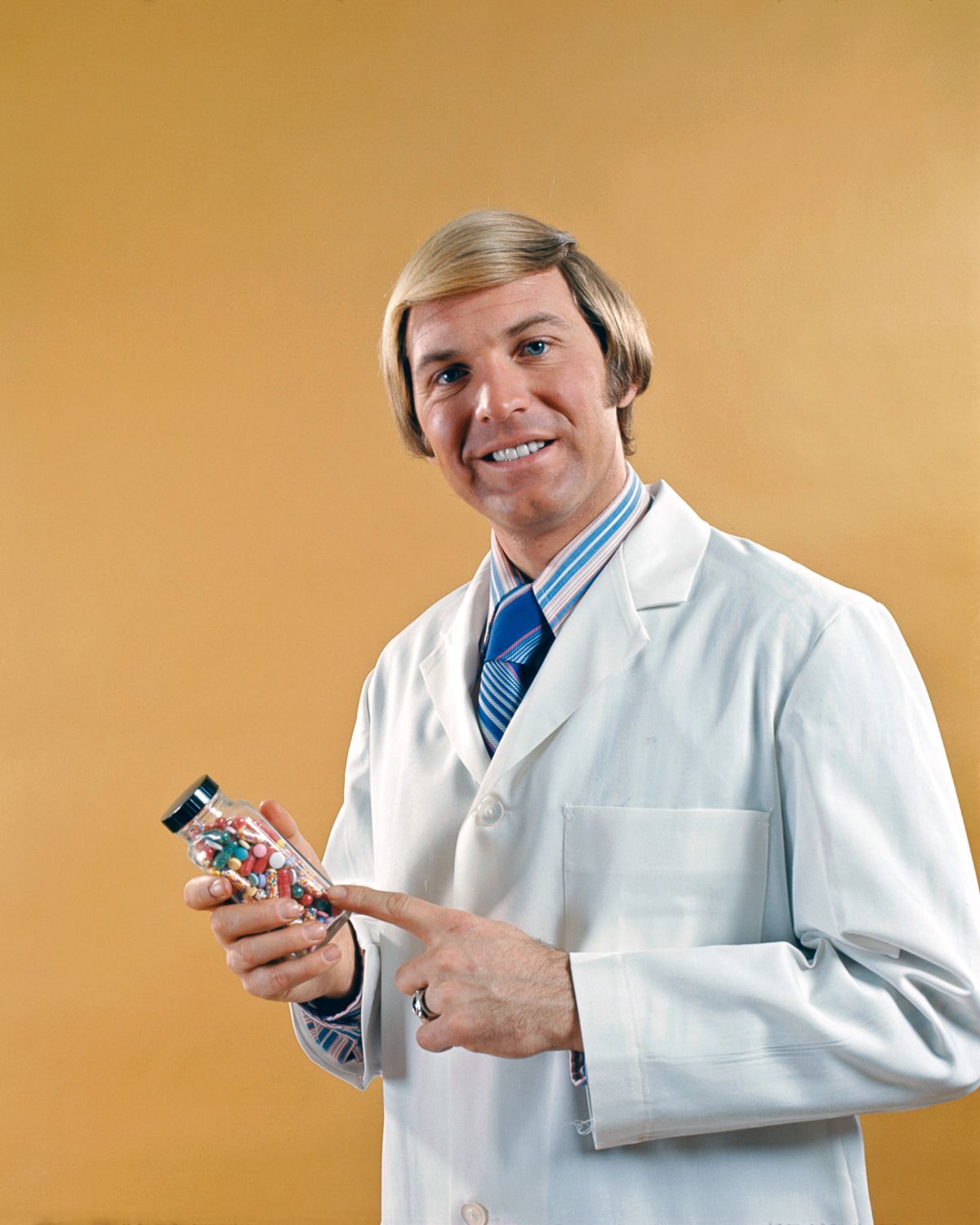 Research data
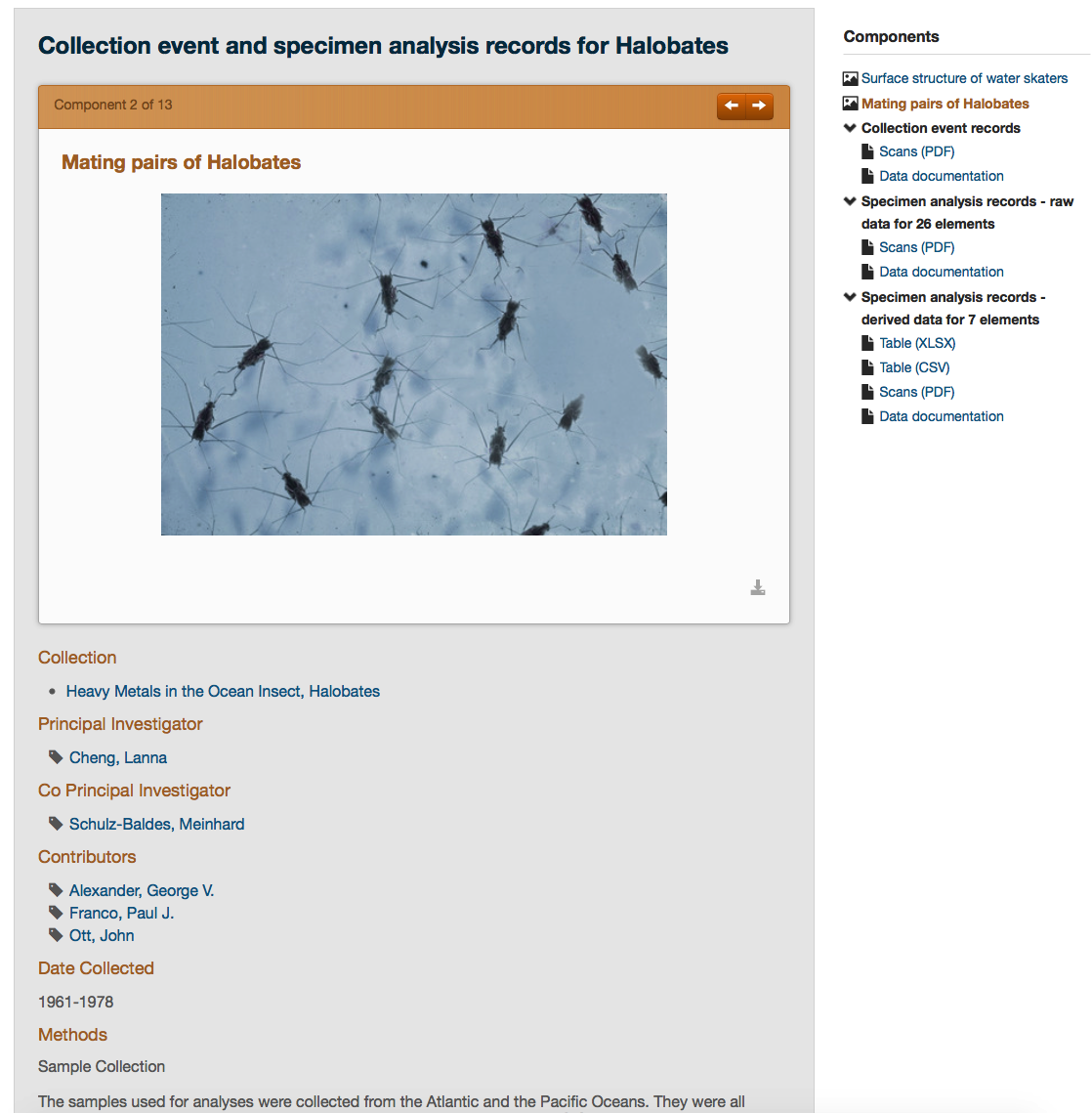 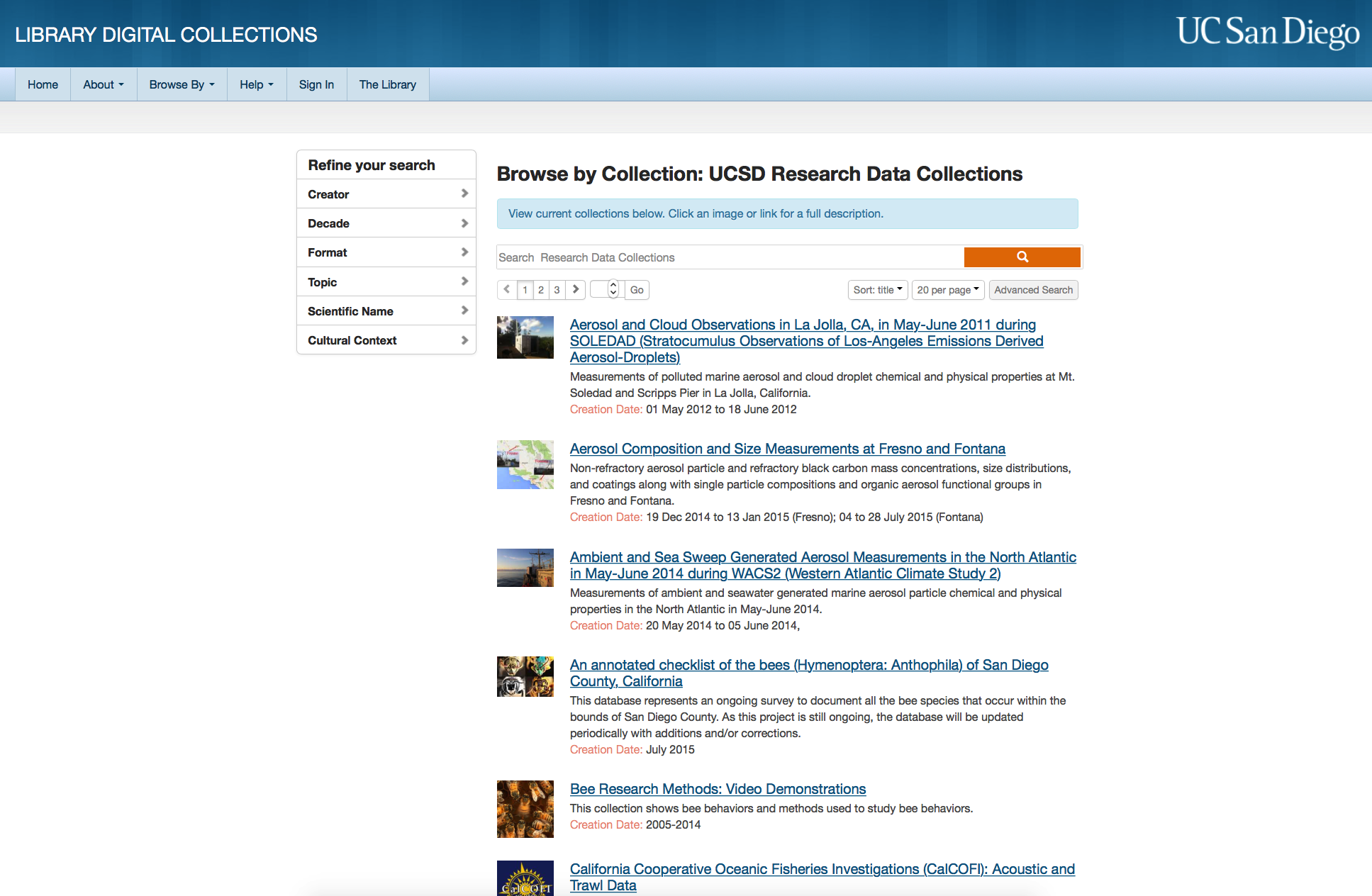 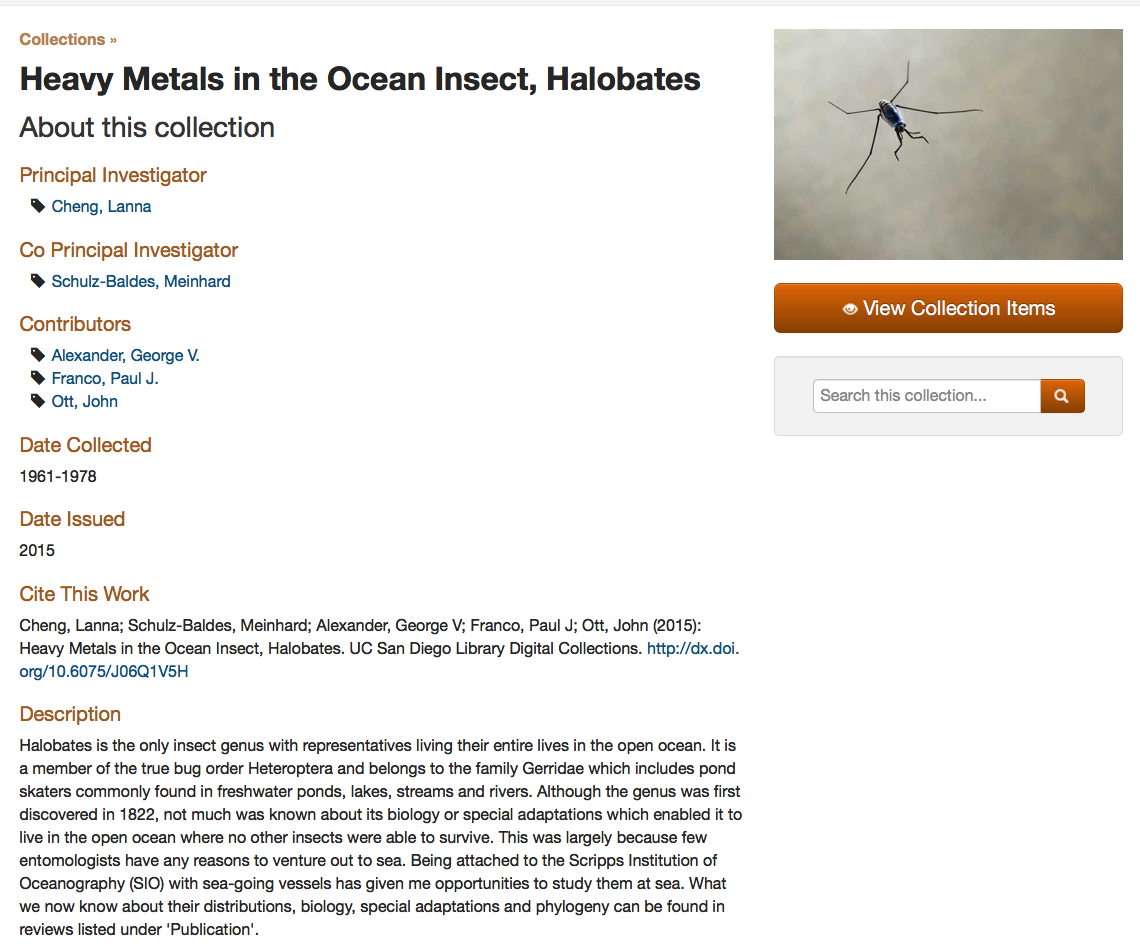 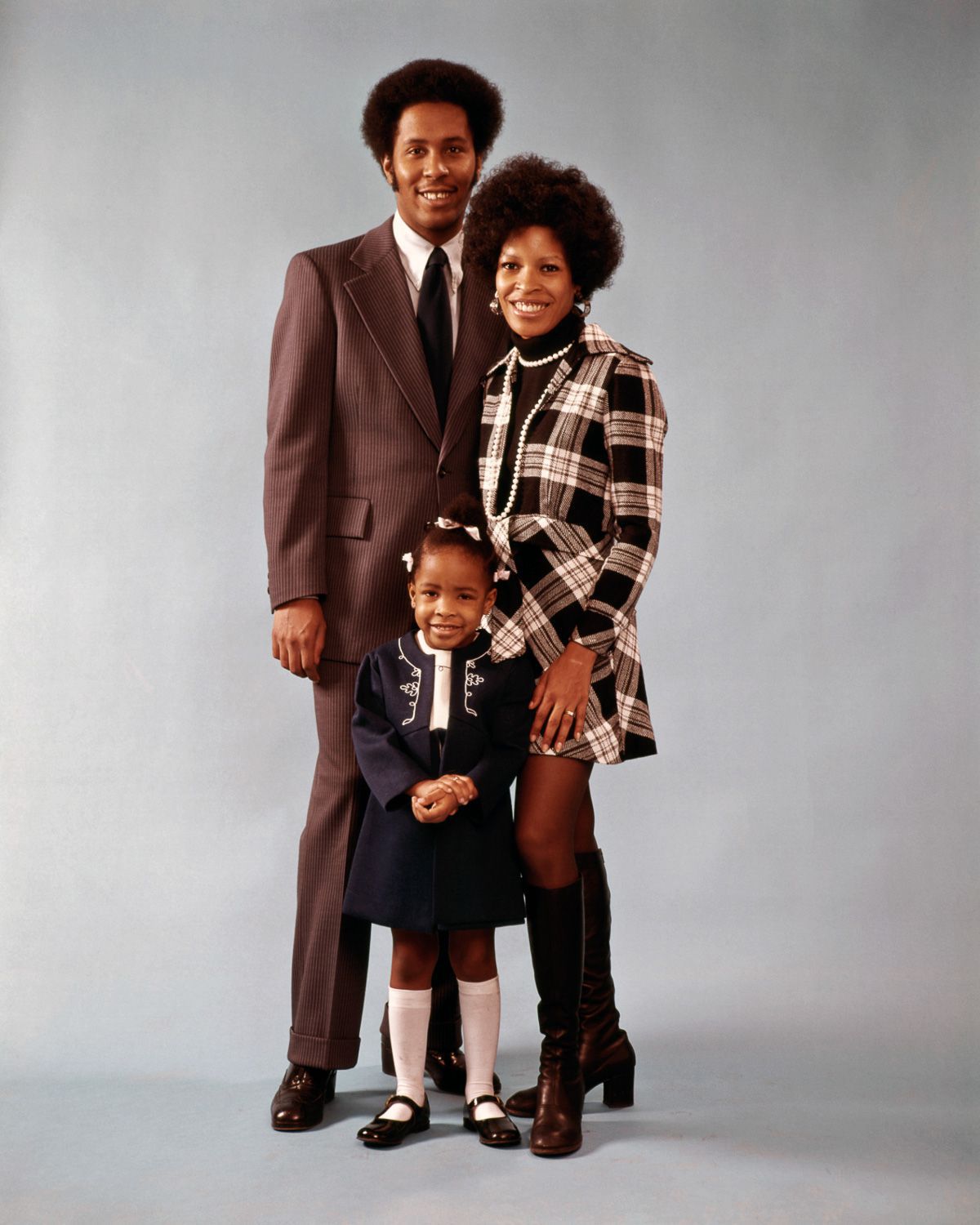 Current research dataholdings
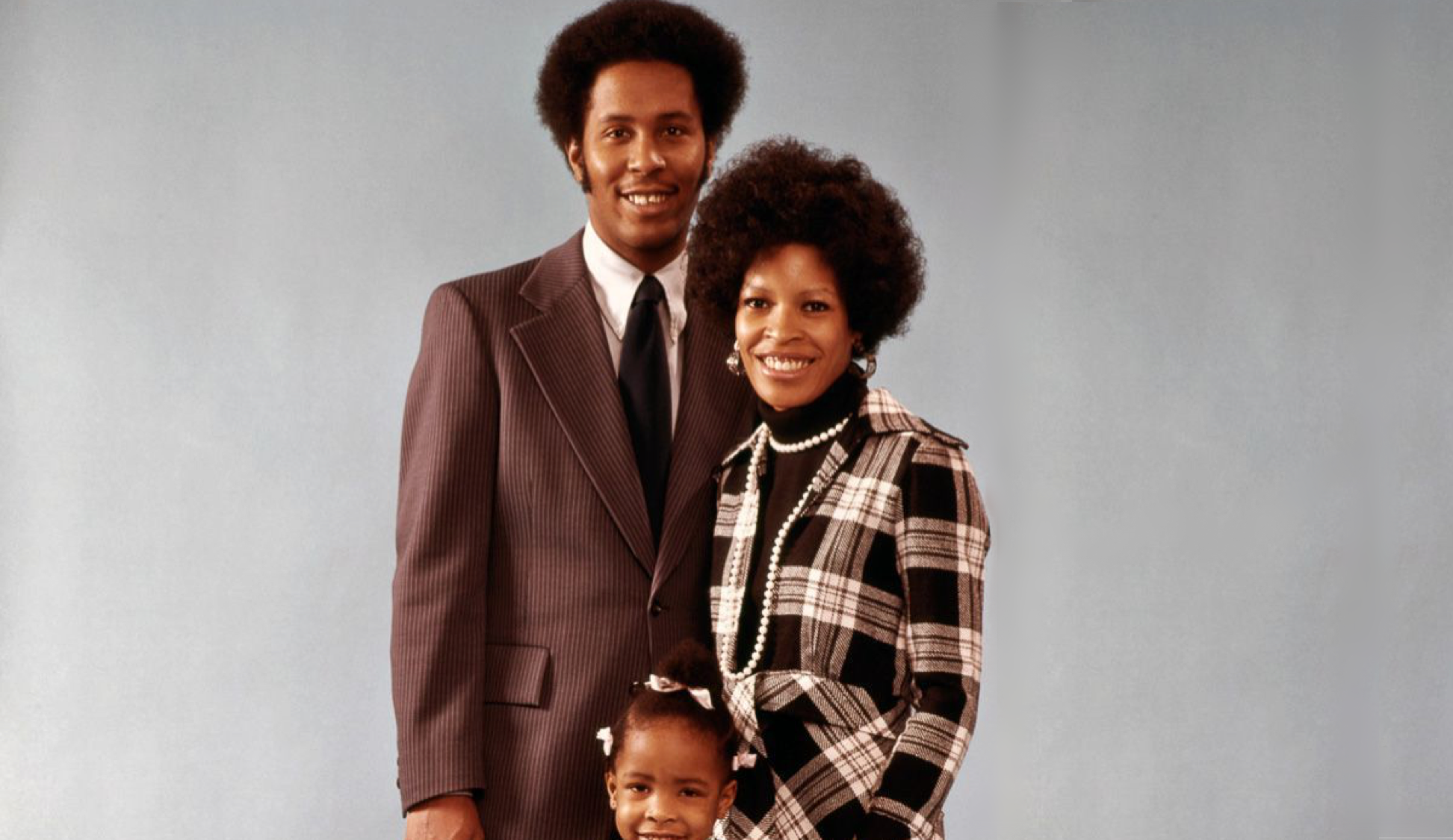 Over 30k files
9k objects
60 collections
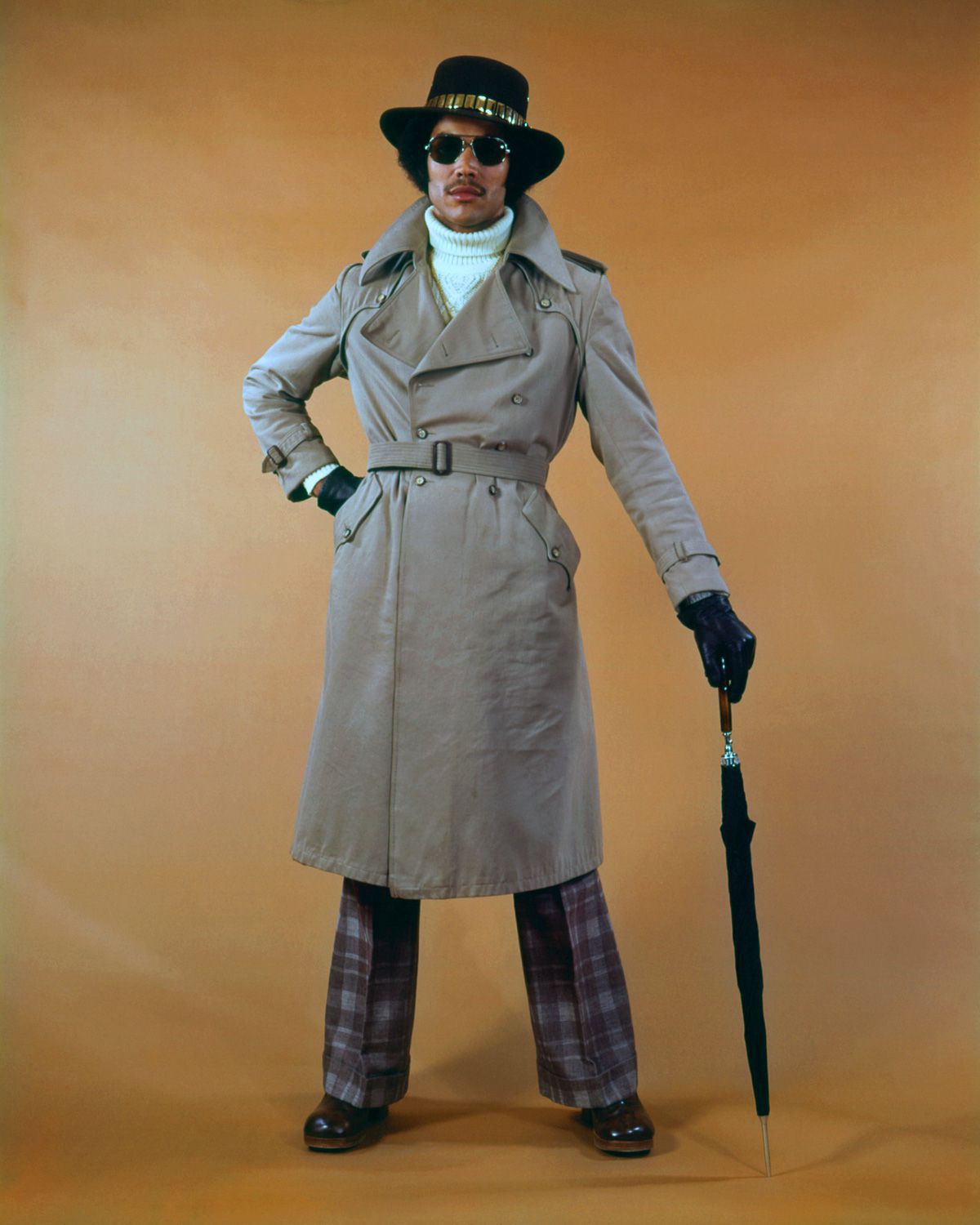 Interface
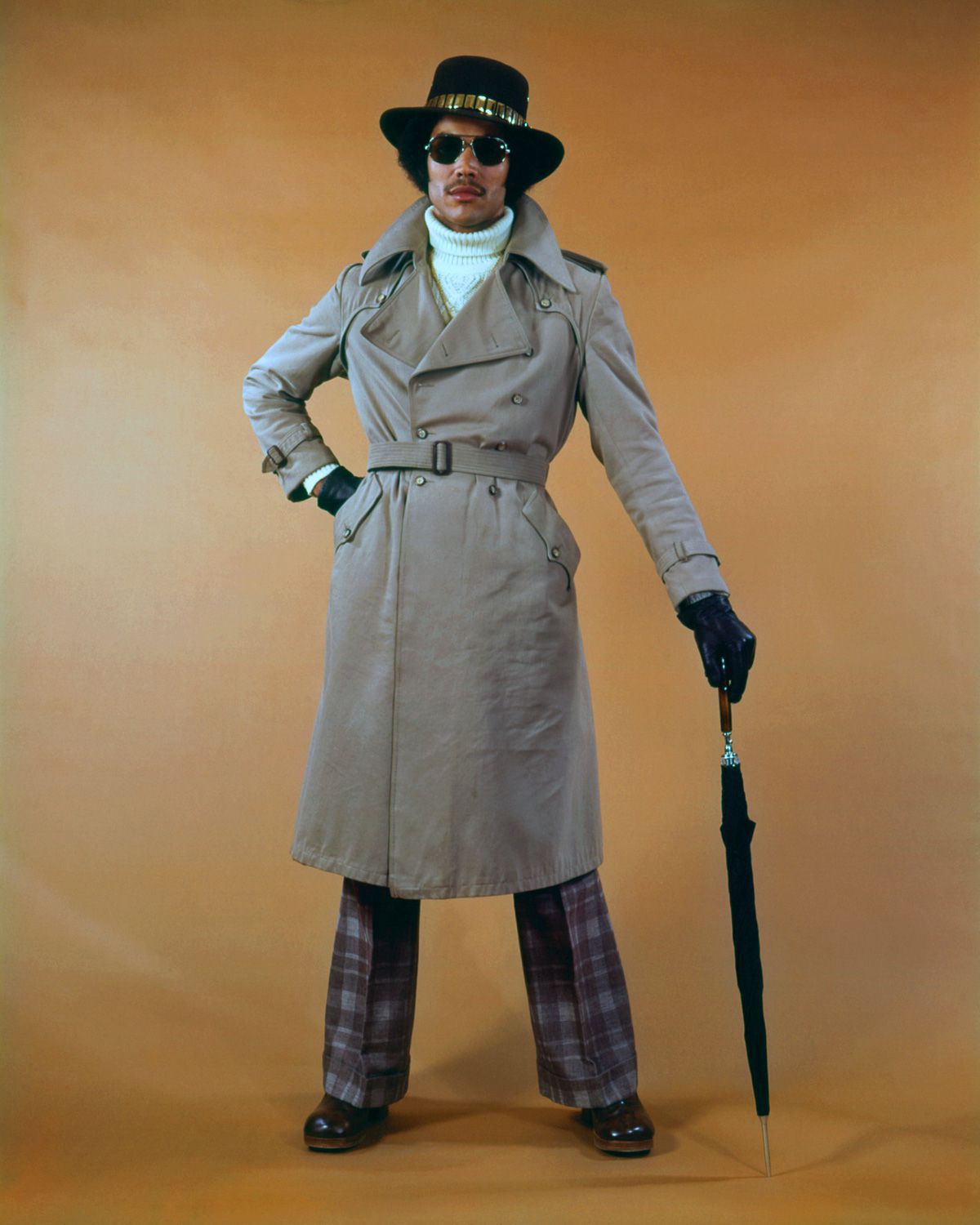 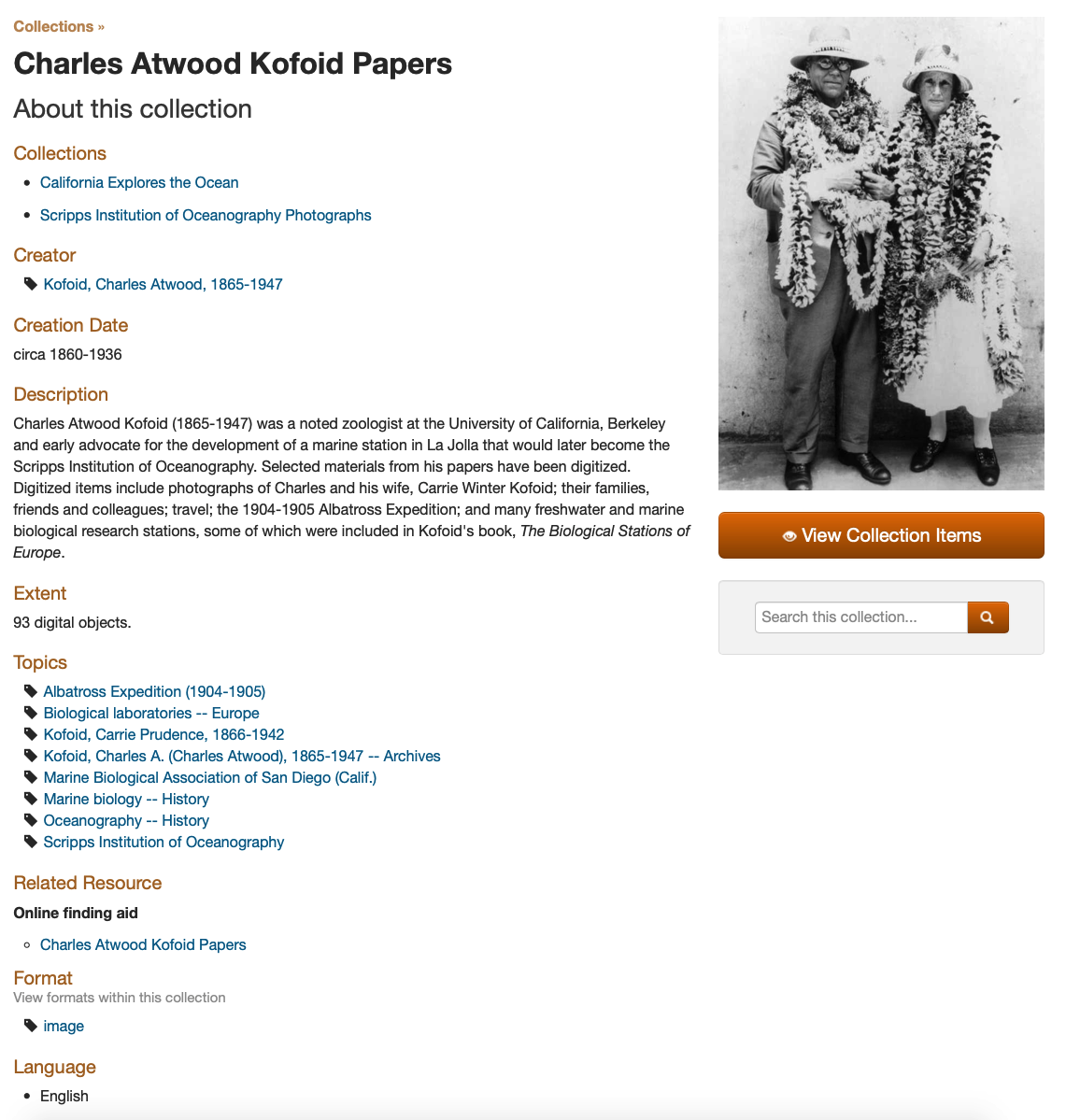 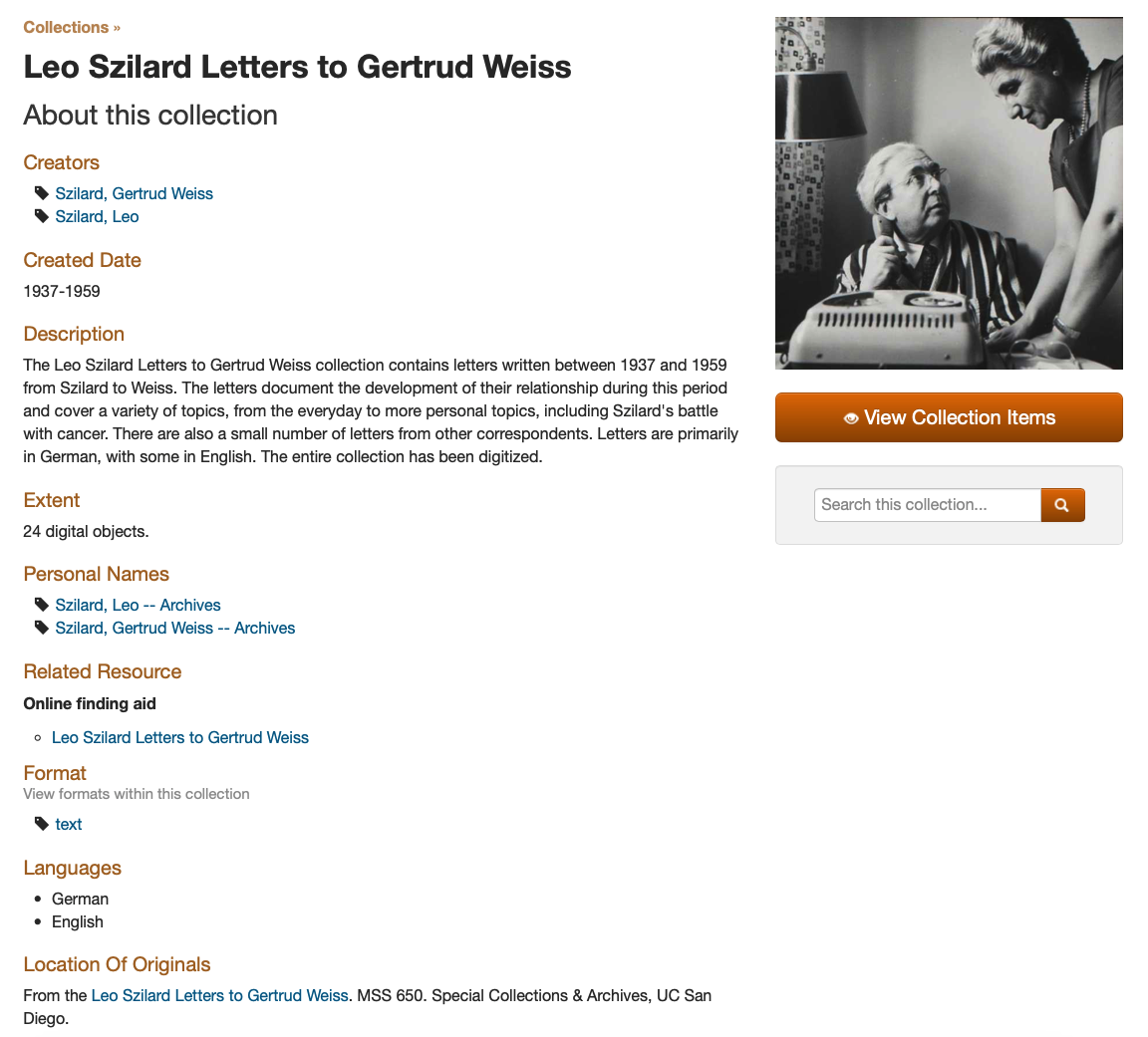 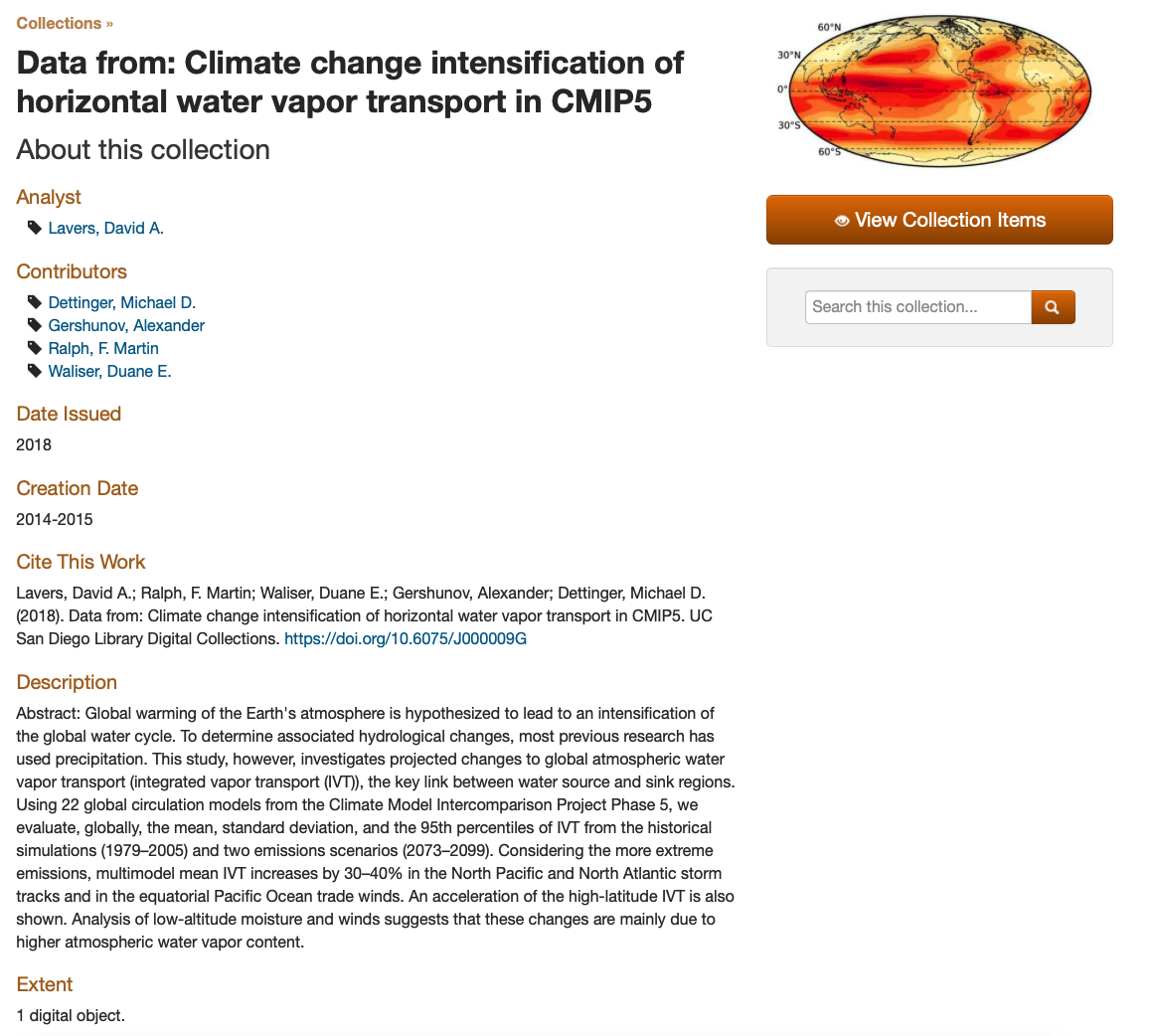 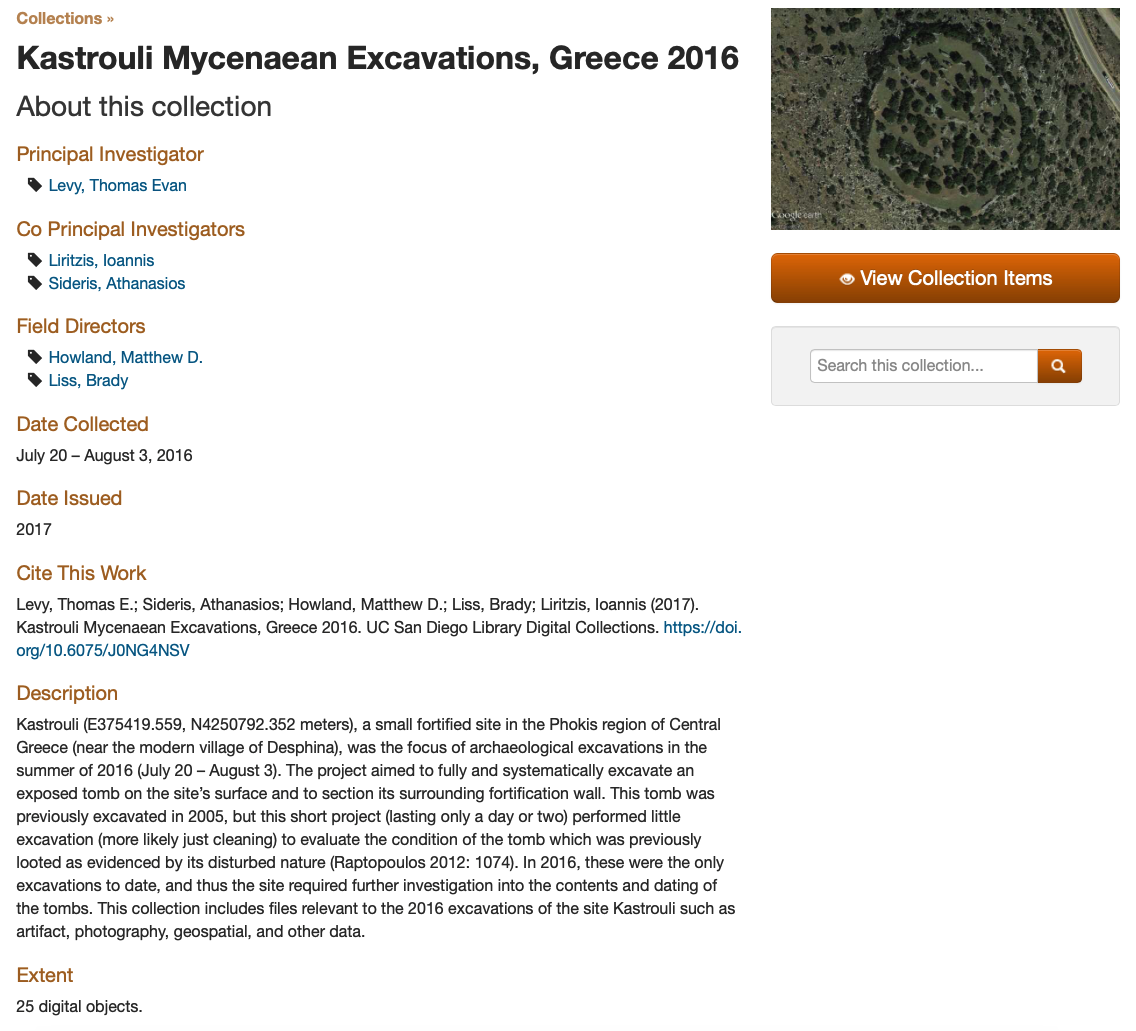 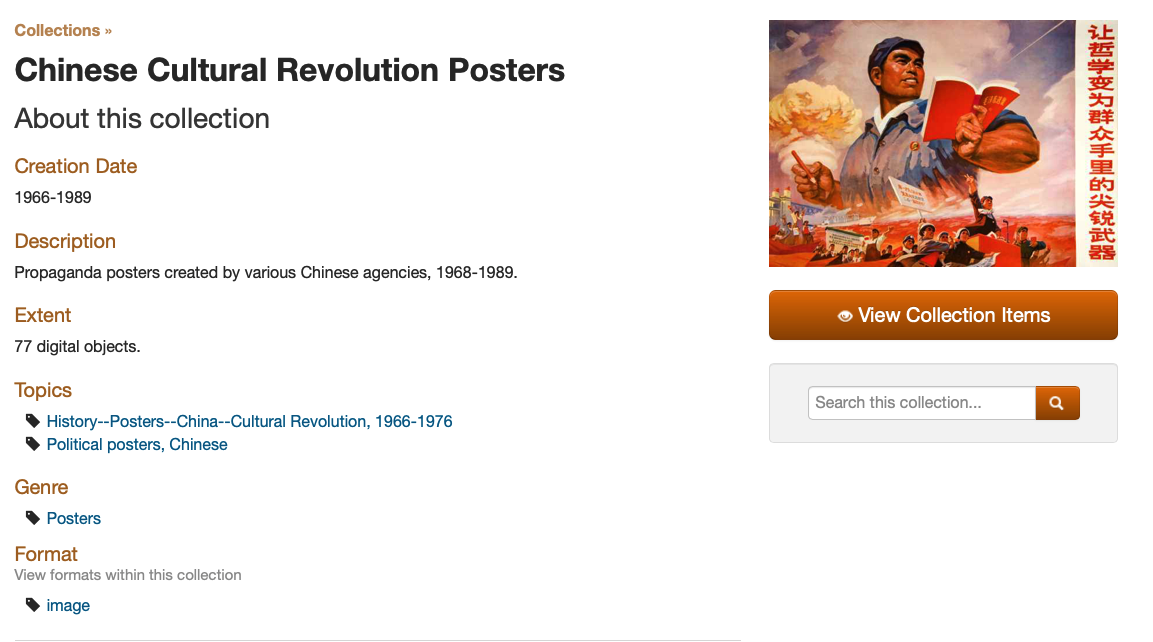 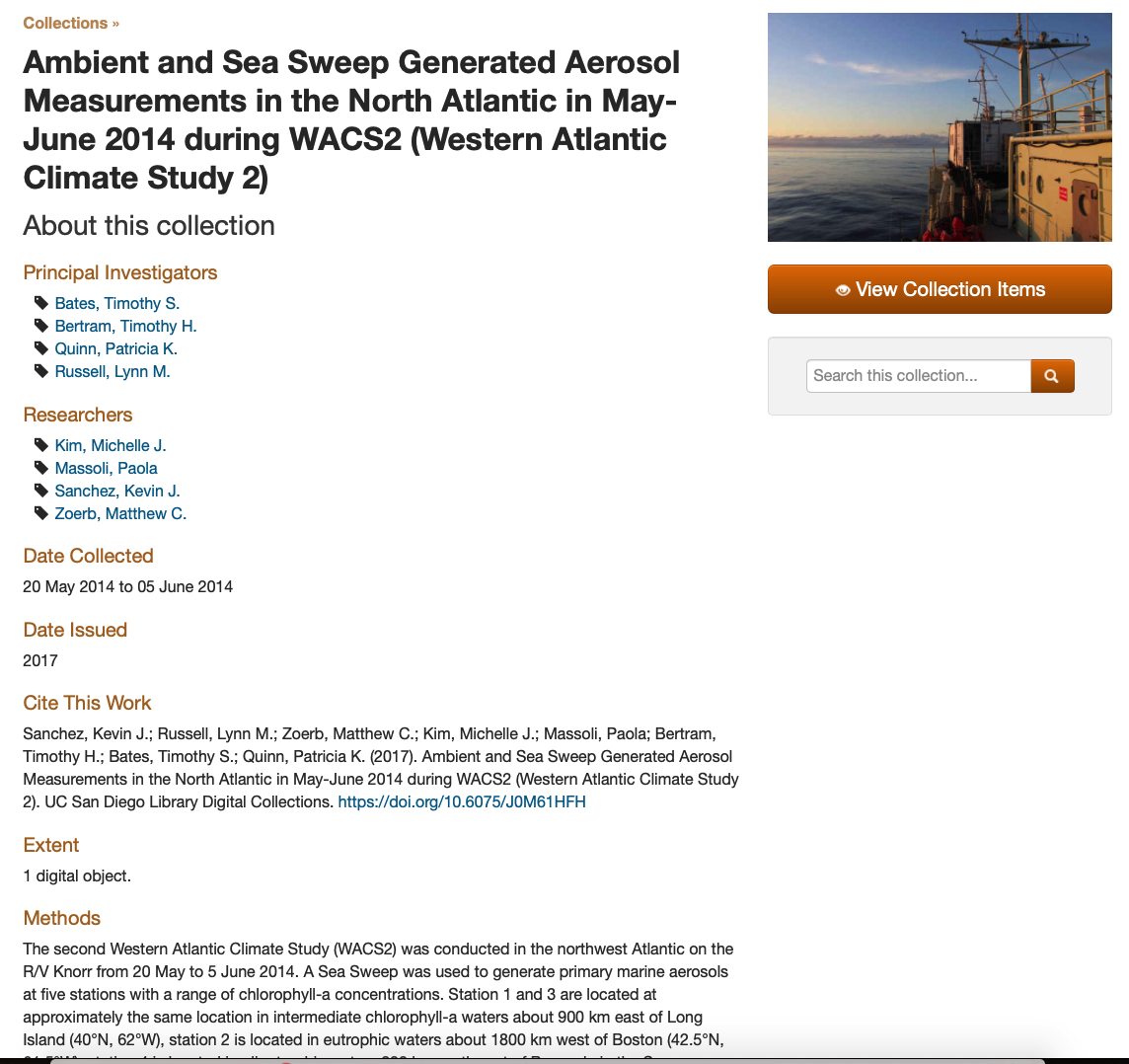 [Speaker Notes: We’ve intentionally strived for consistency across all content
Everything gets a collection landing page
Every collection gets a DOI
Metadata for collection pages and objects]
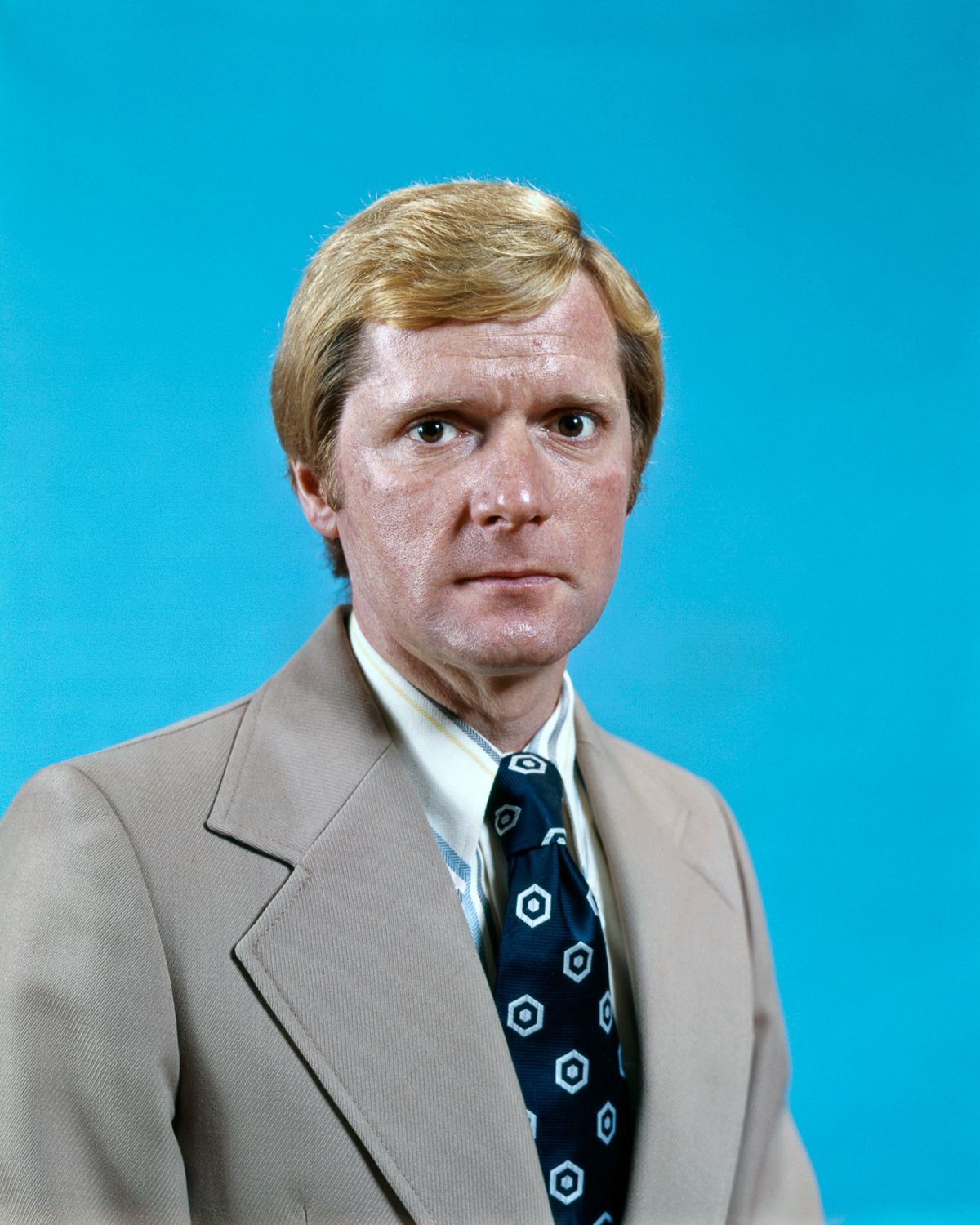 Current issues
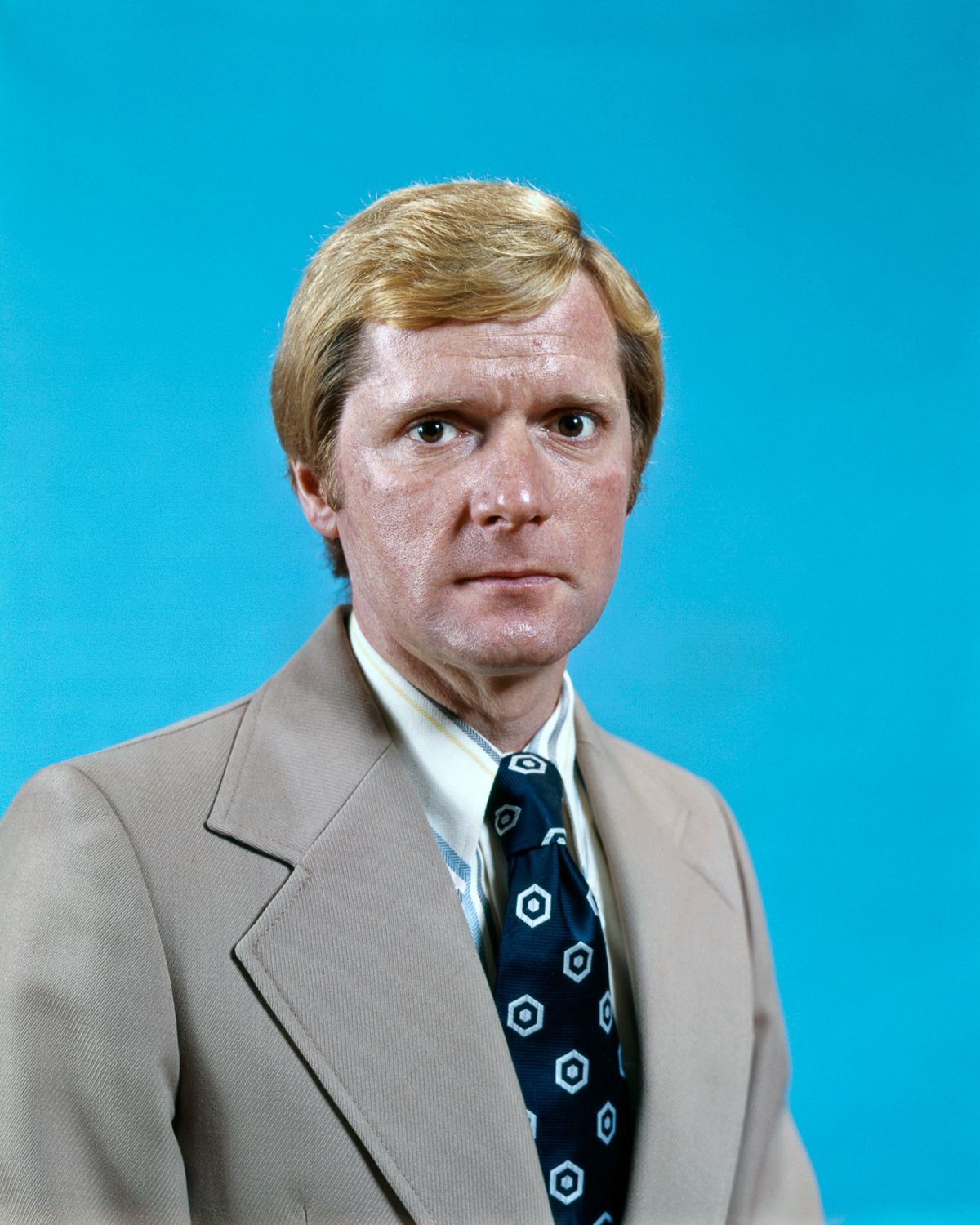 We don’t tie to active data processes.
We can’t offer an array of visualization options.
We don’t have automatic ingests.
We don’t have consistent metrics.
We don’t offer easy API access.
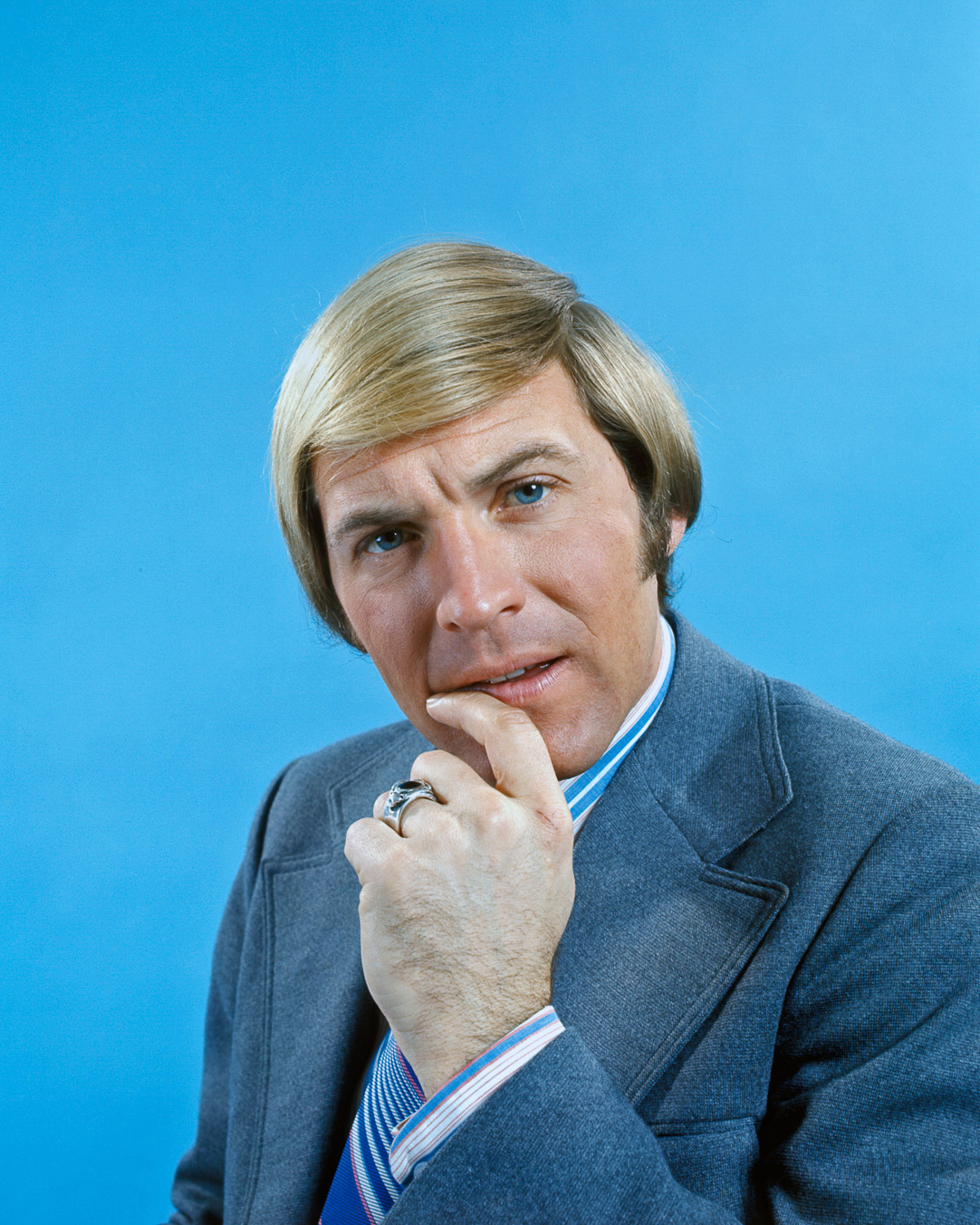 Greenfield thinking(What would it look like if we started from scratch?)
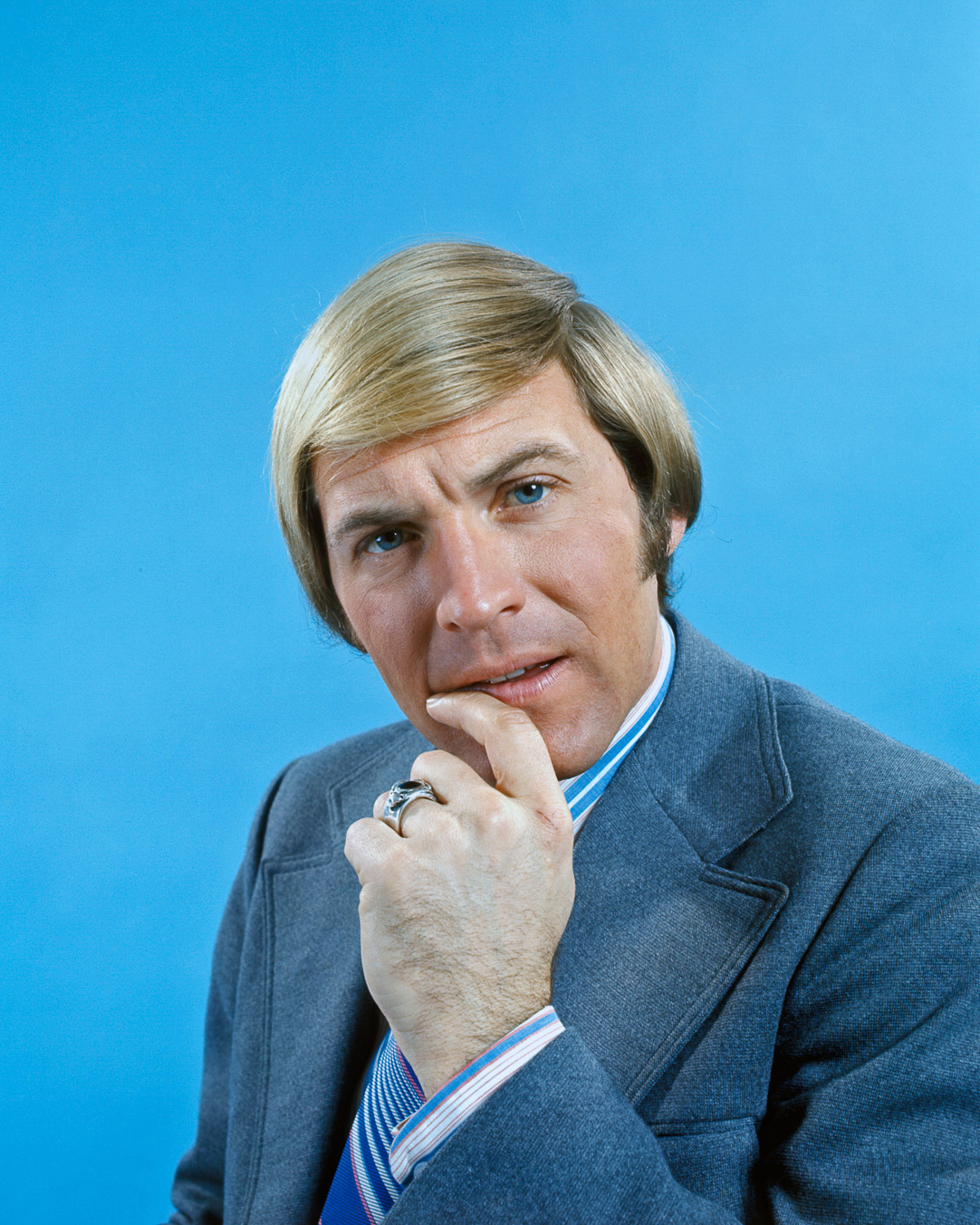 Tie to active data processes.
Offer an array of visualization options.
Offer automatic ingests.
(Metrics are still hard).
Offer easy API access.
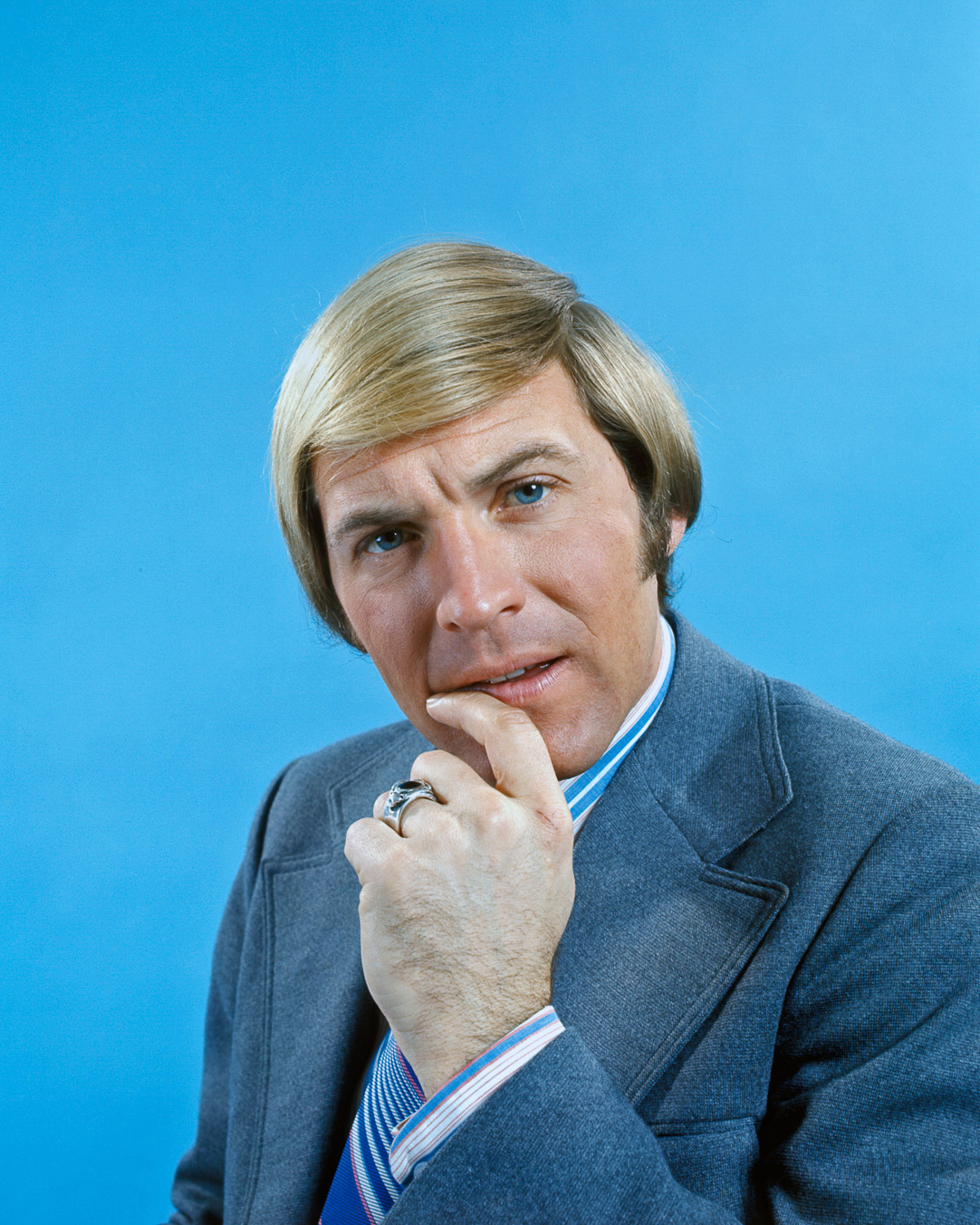 Well, yeah, but we can’t do all those things by ourselves.
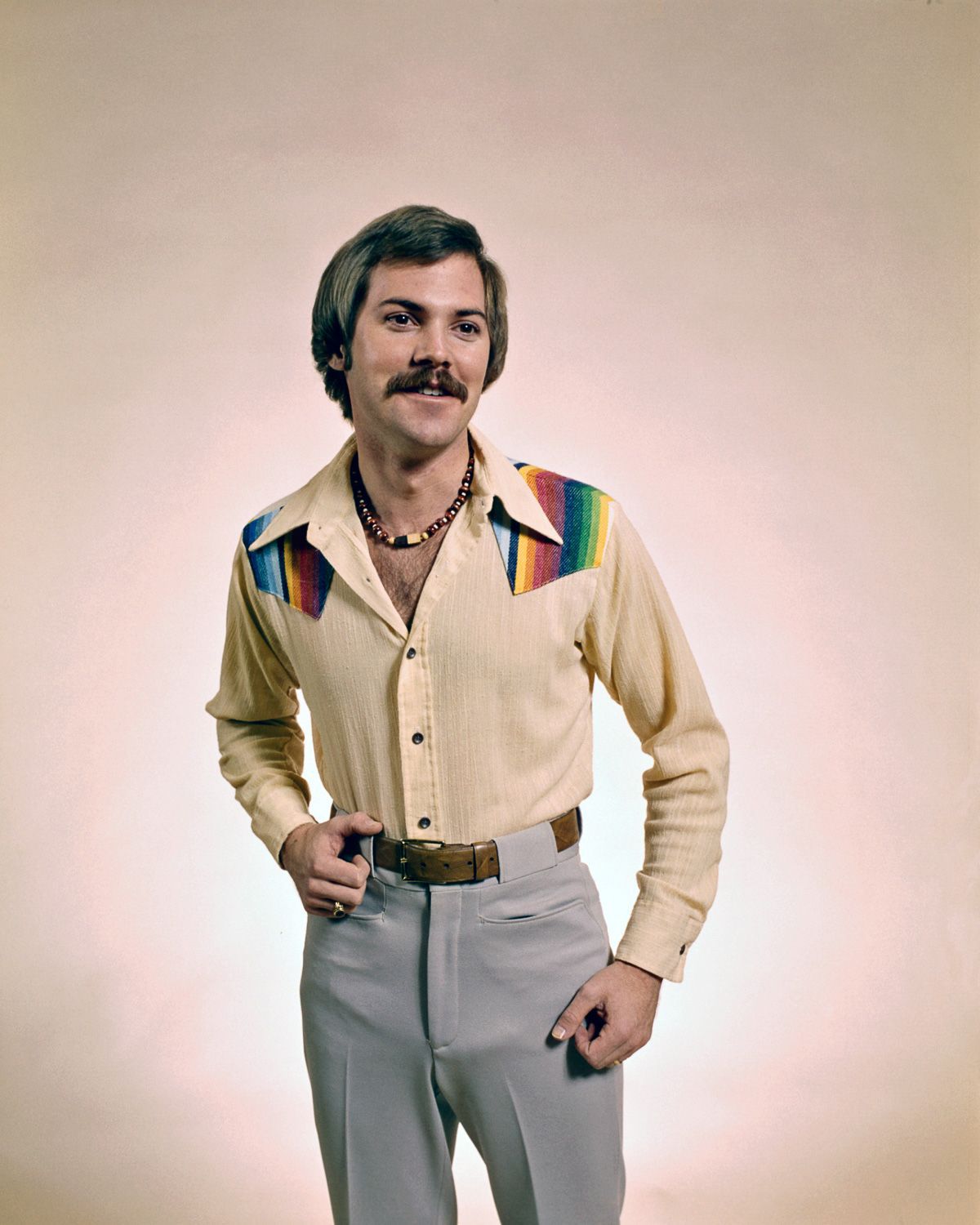 Cool things going on in this space
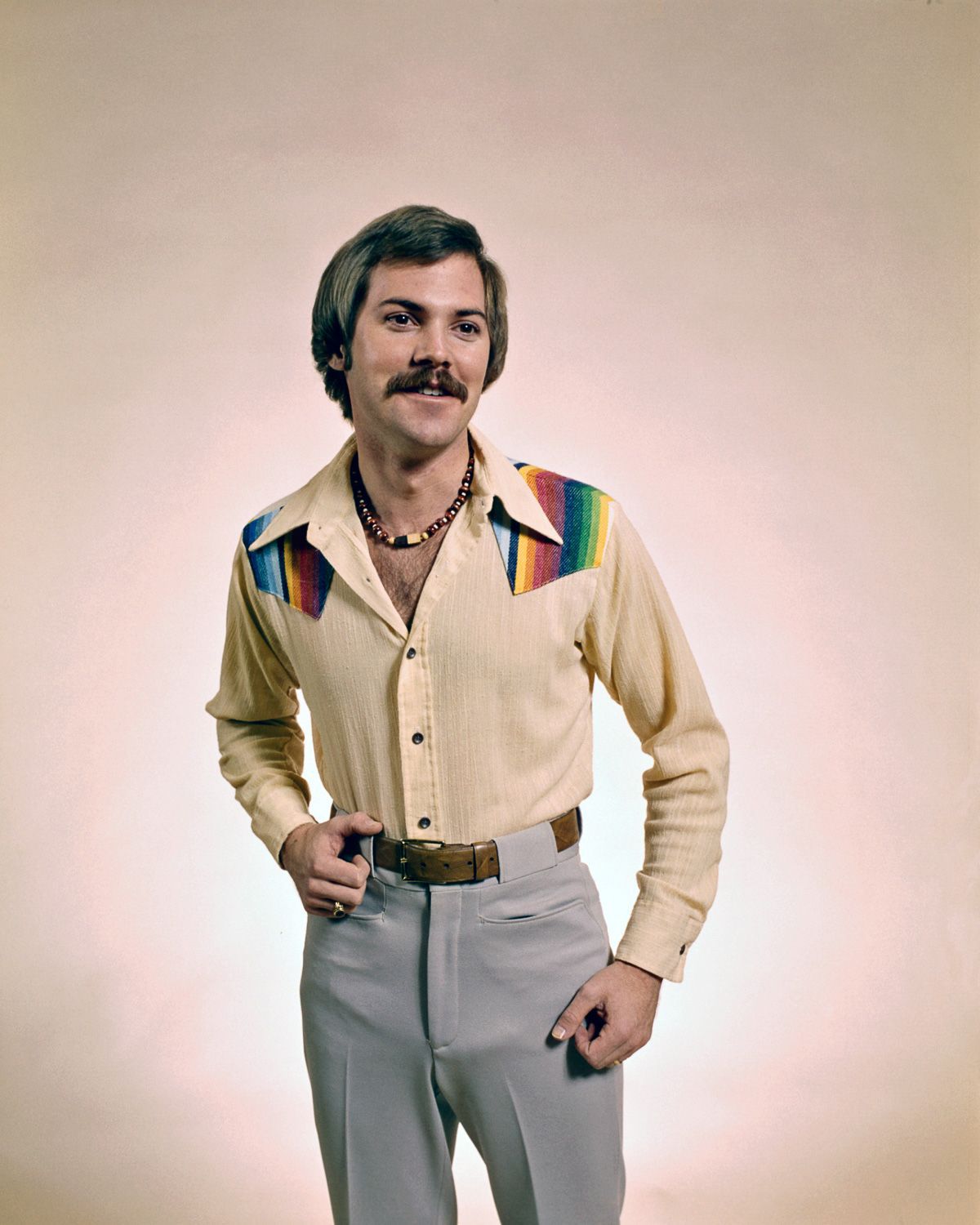 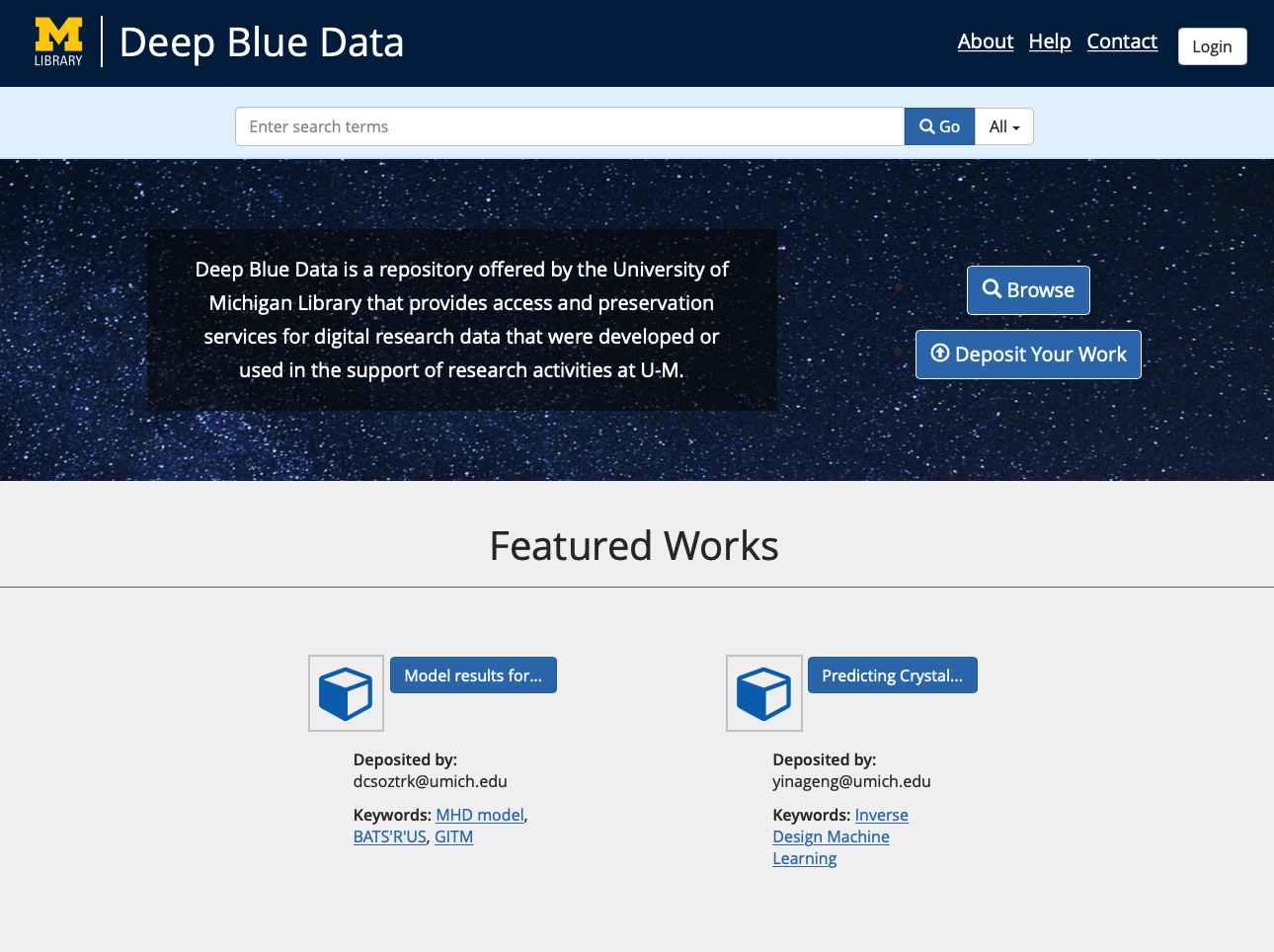 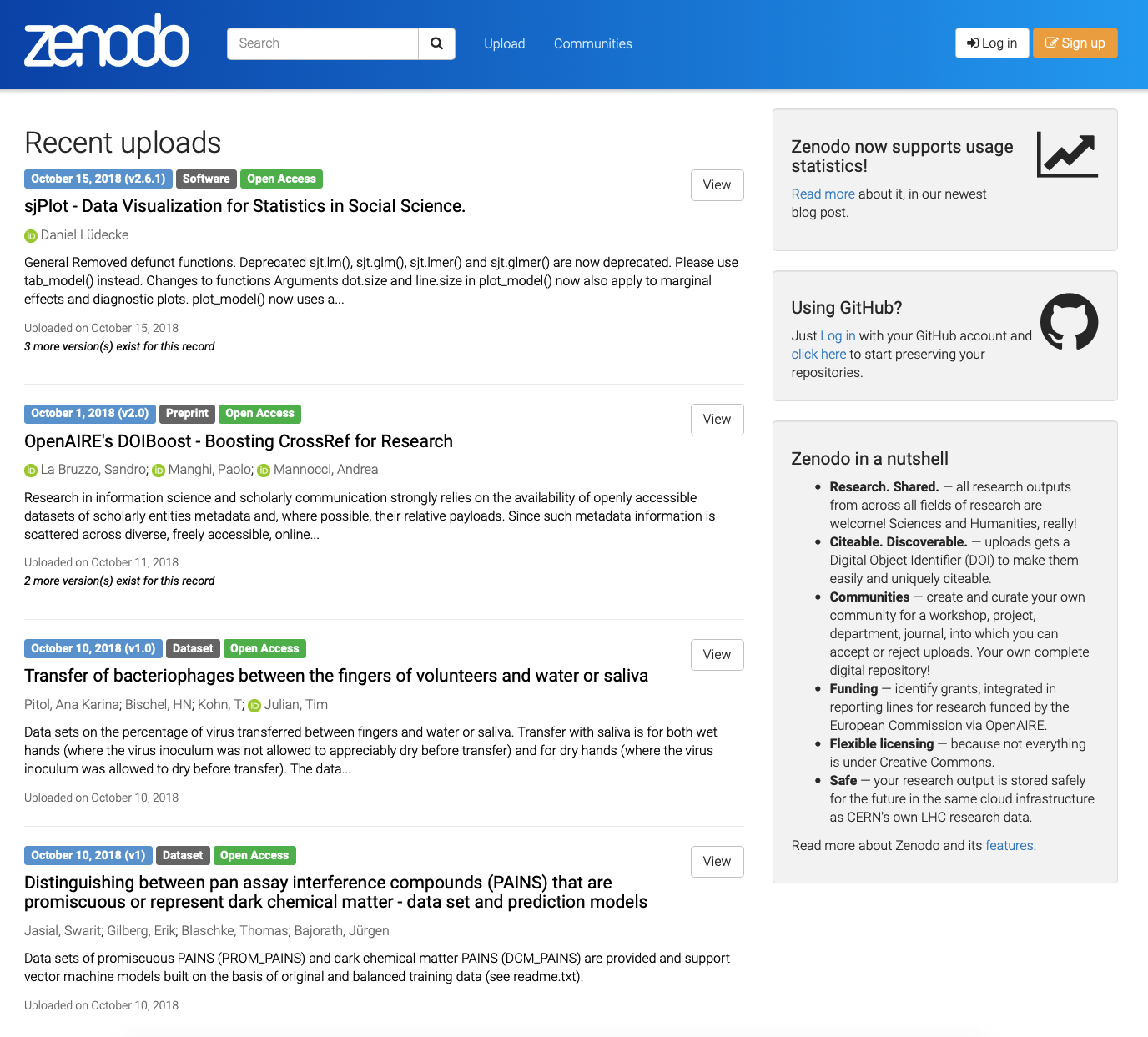 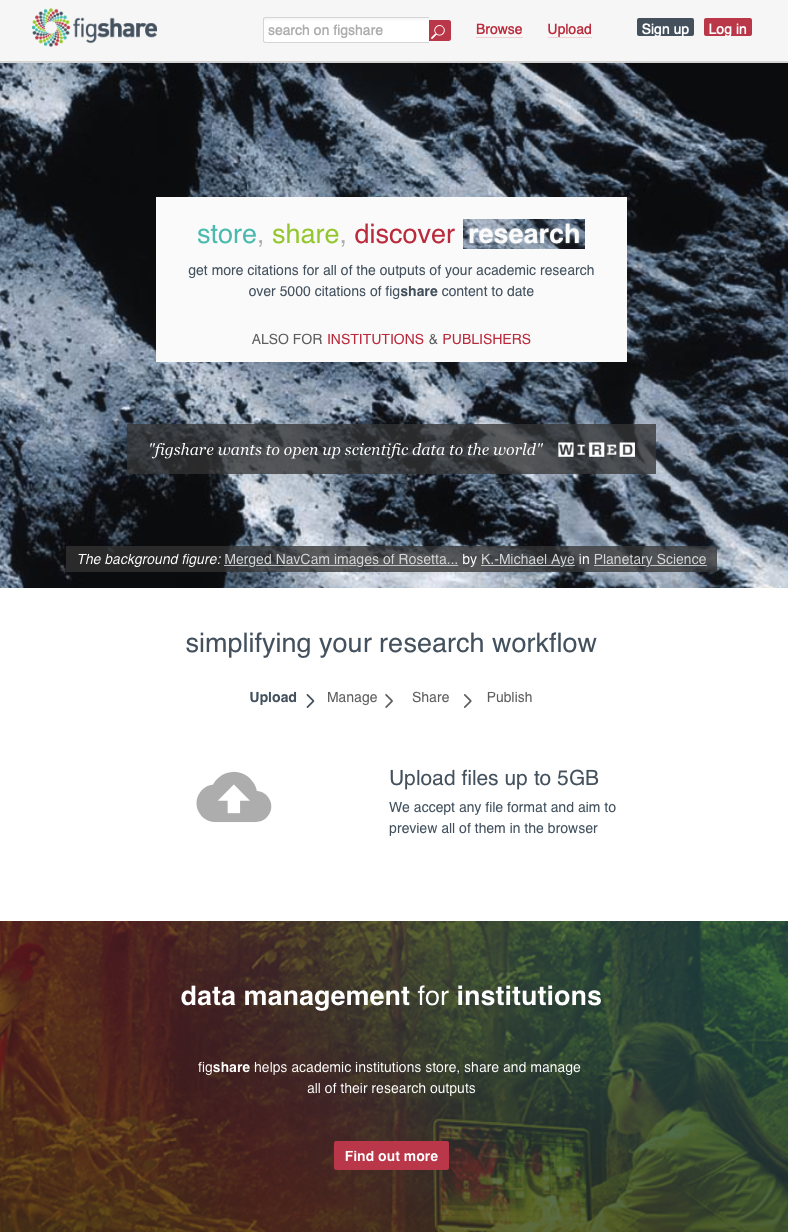 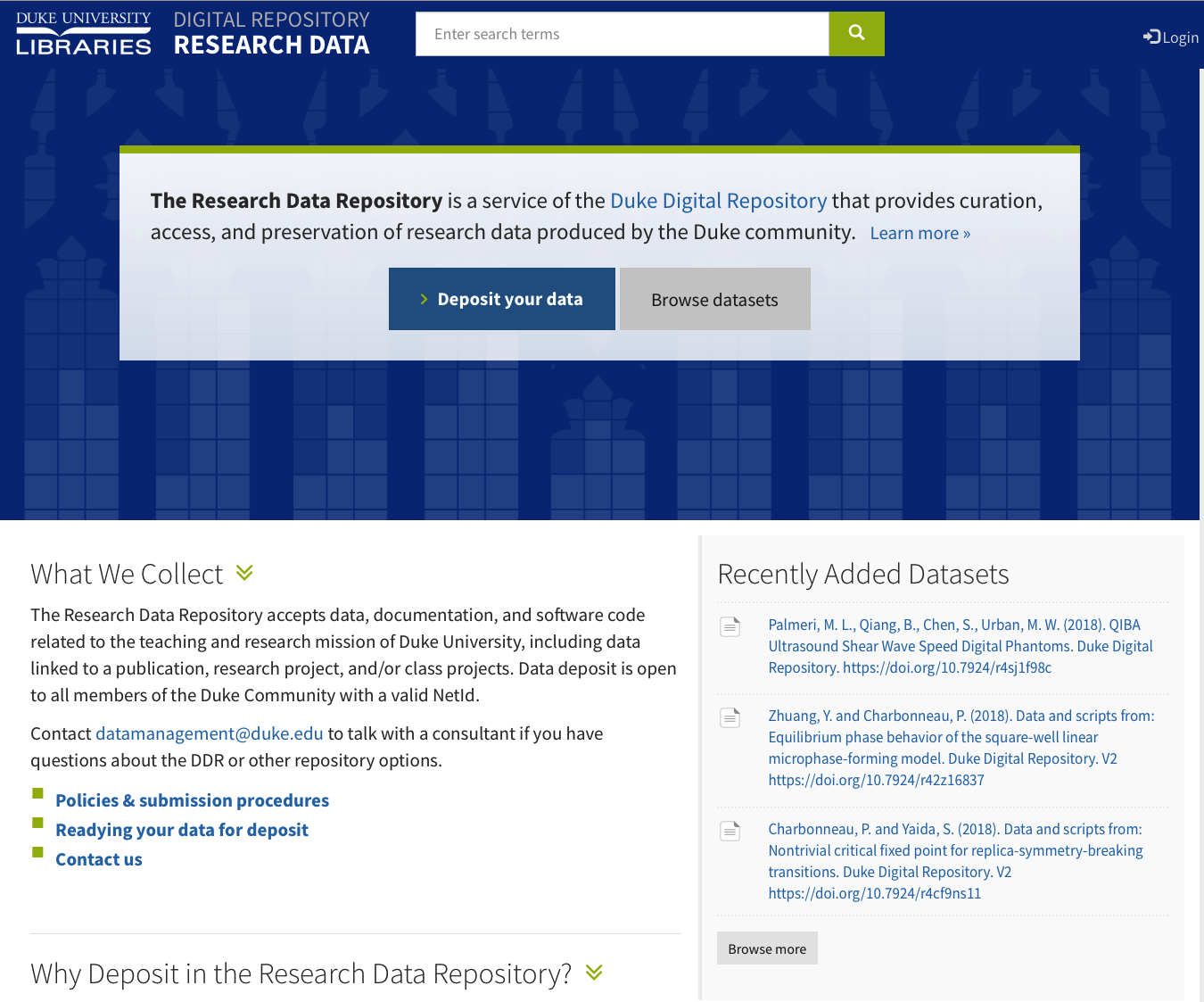 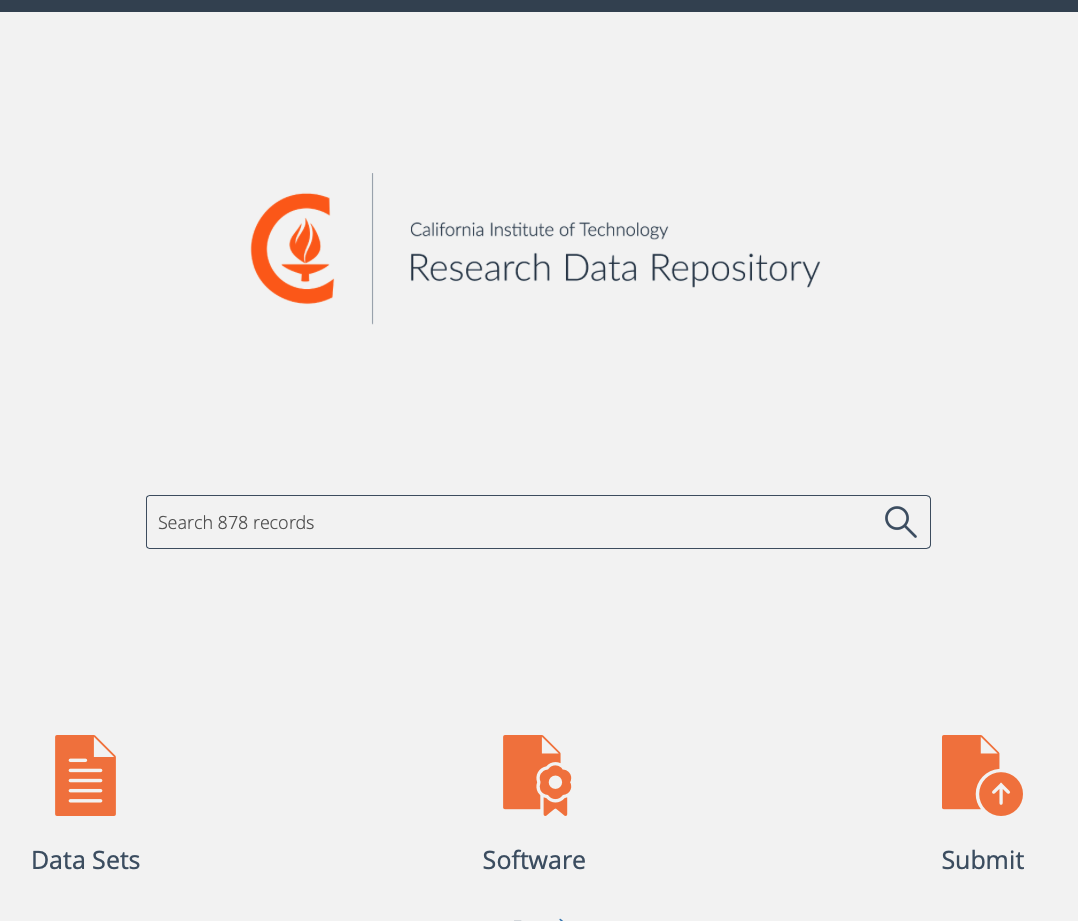 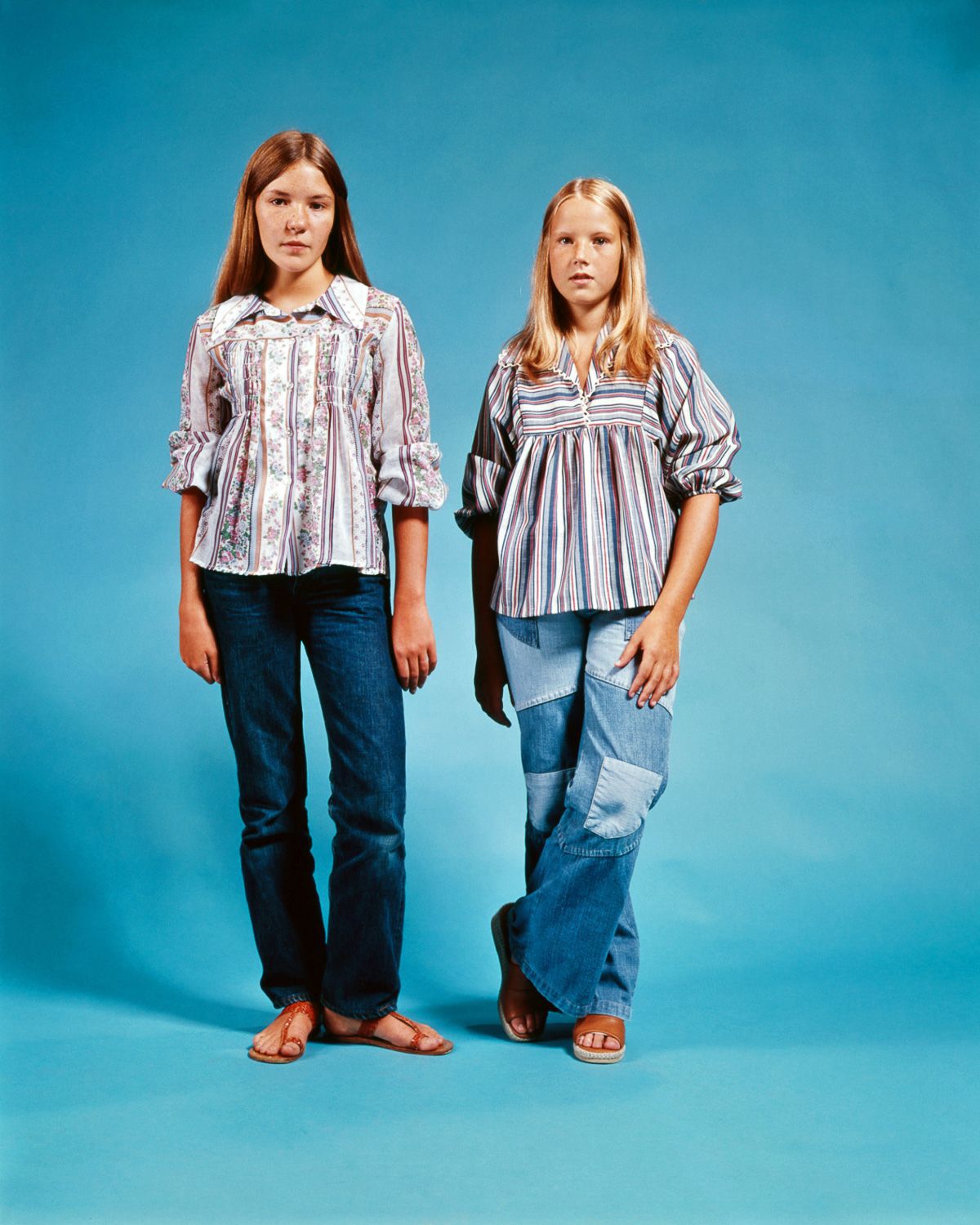 Our figshare project
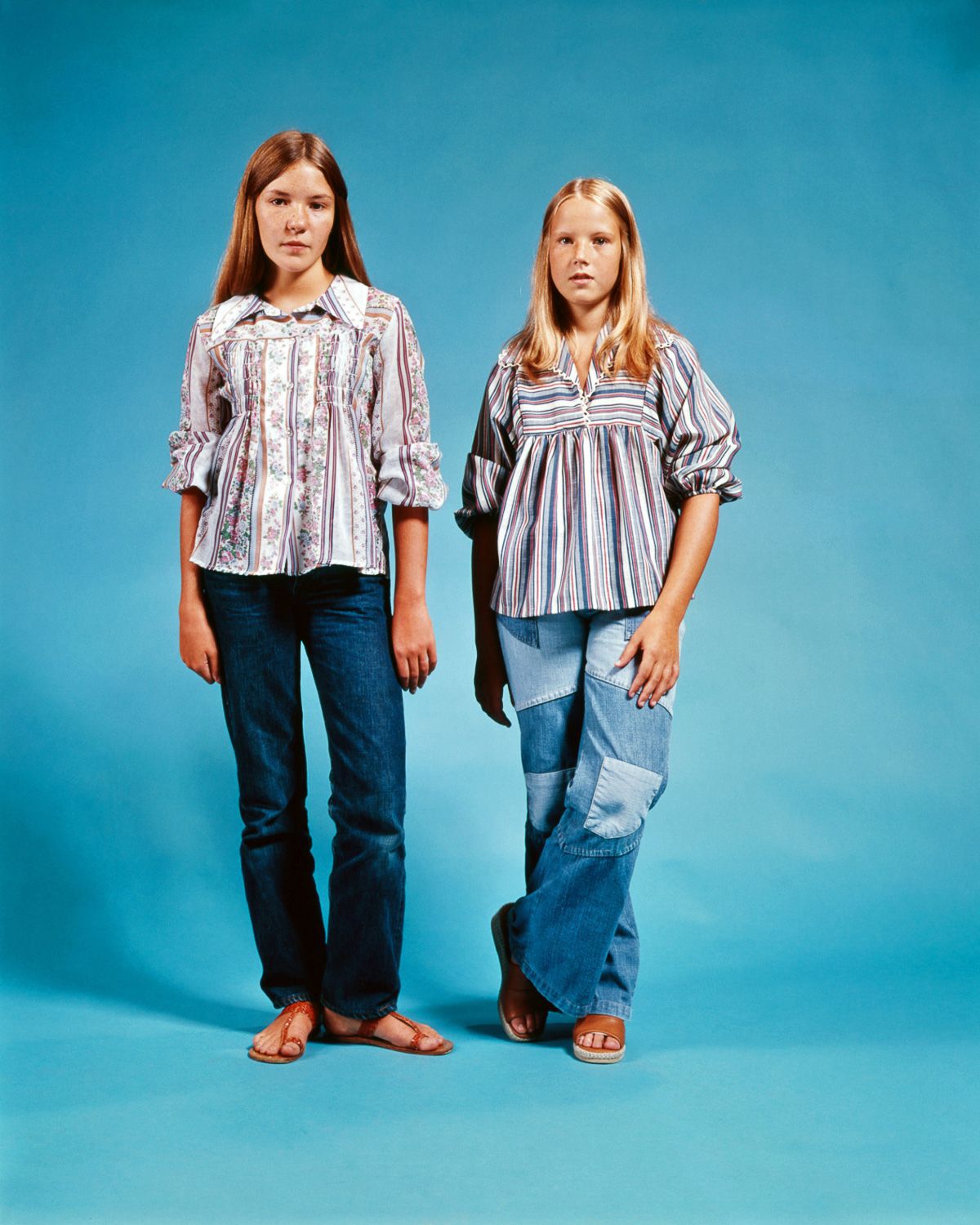 Kick some tires…
and compare our processes.
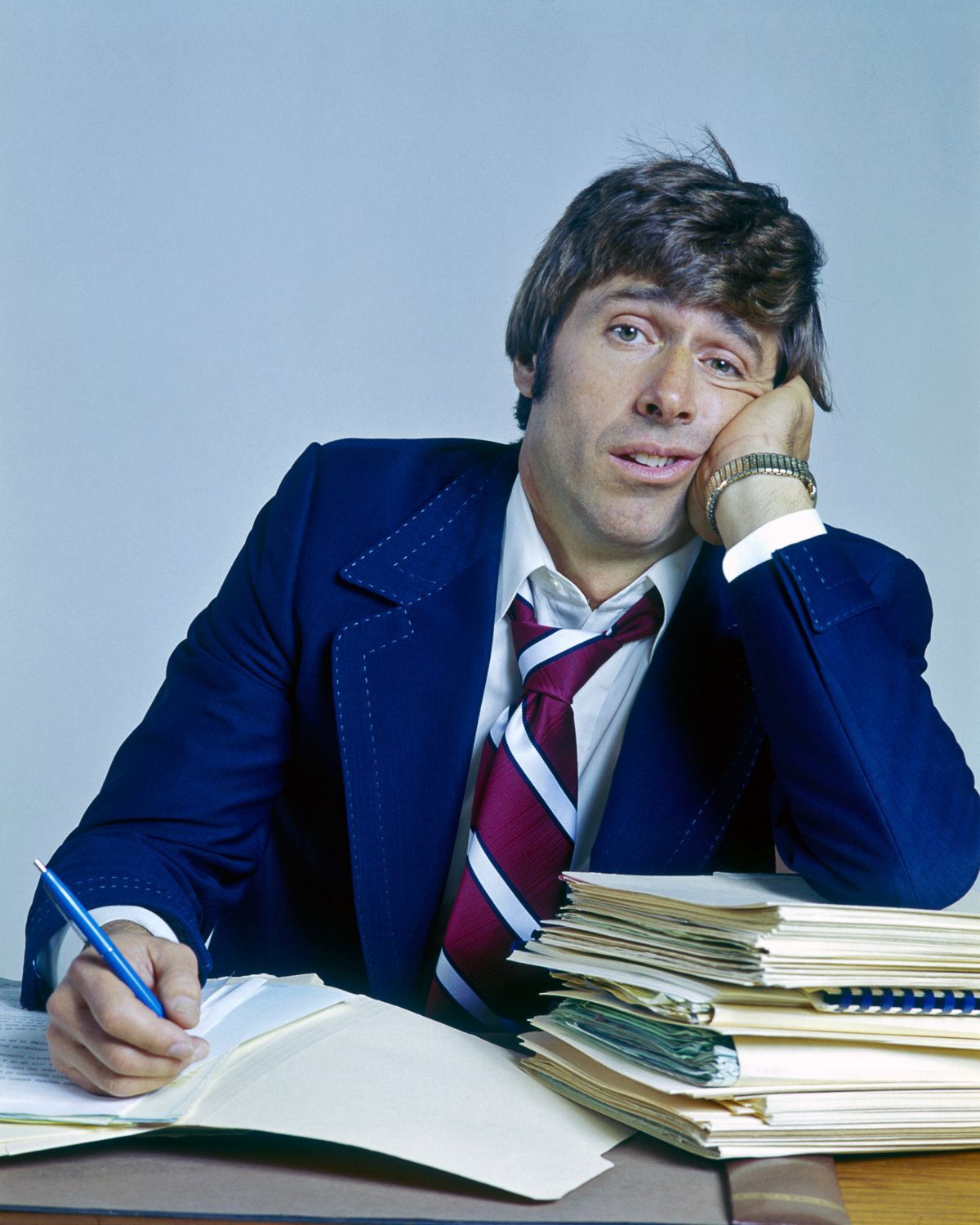 Metadata mapping
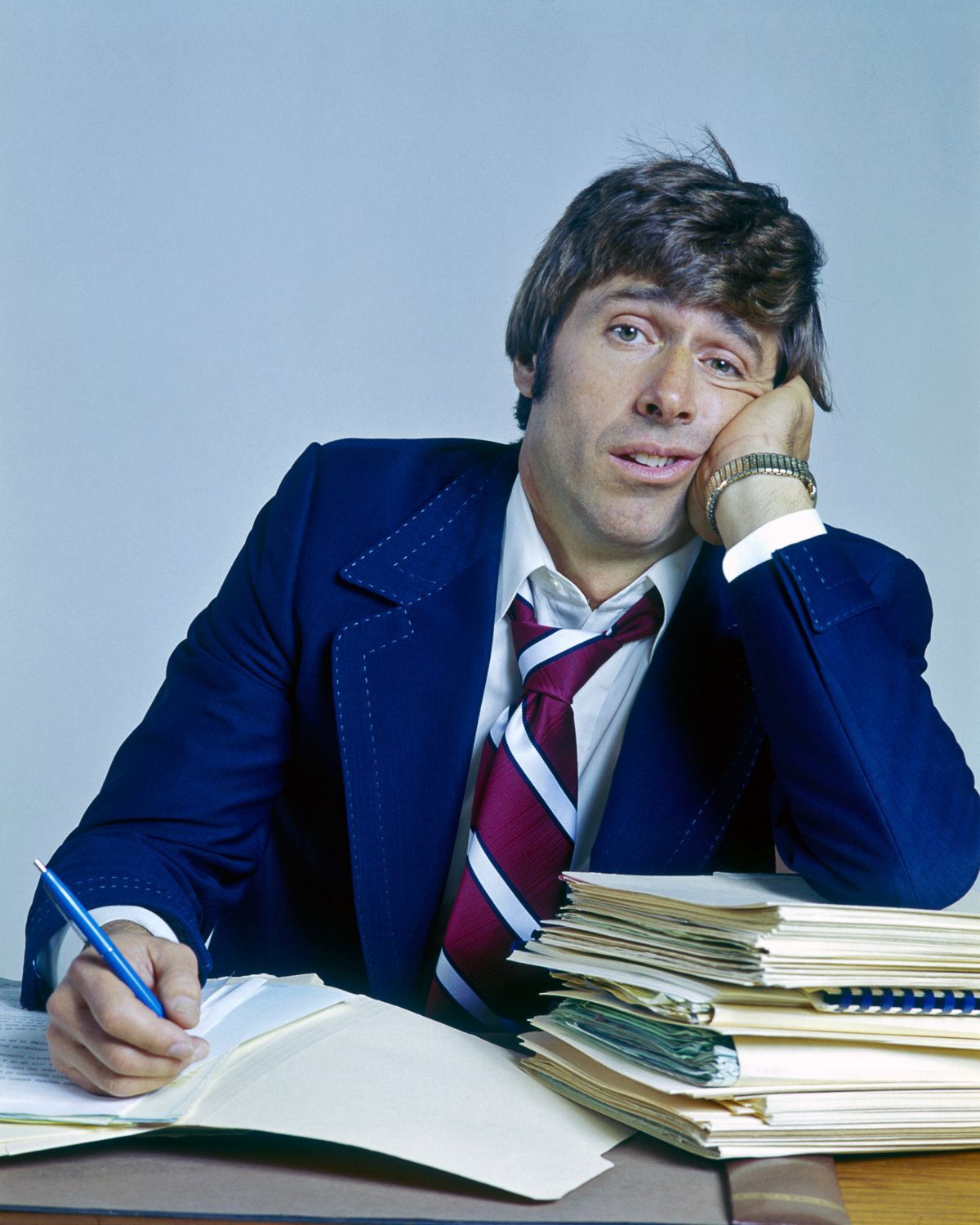 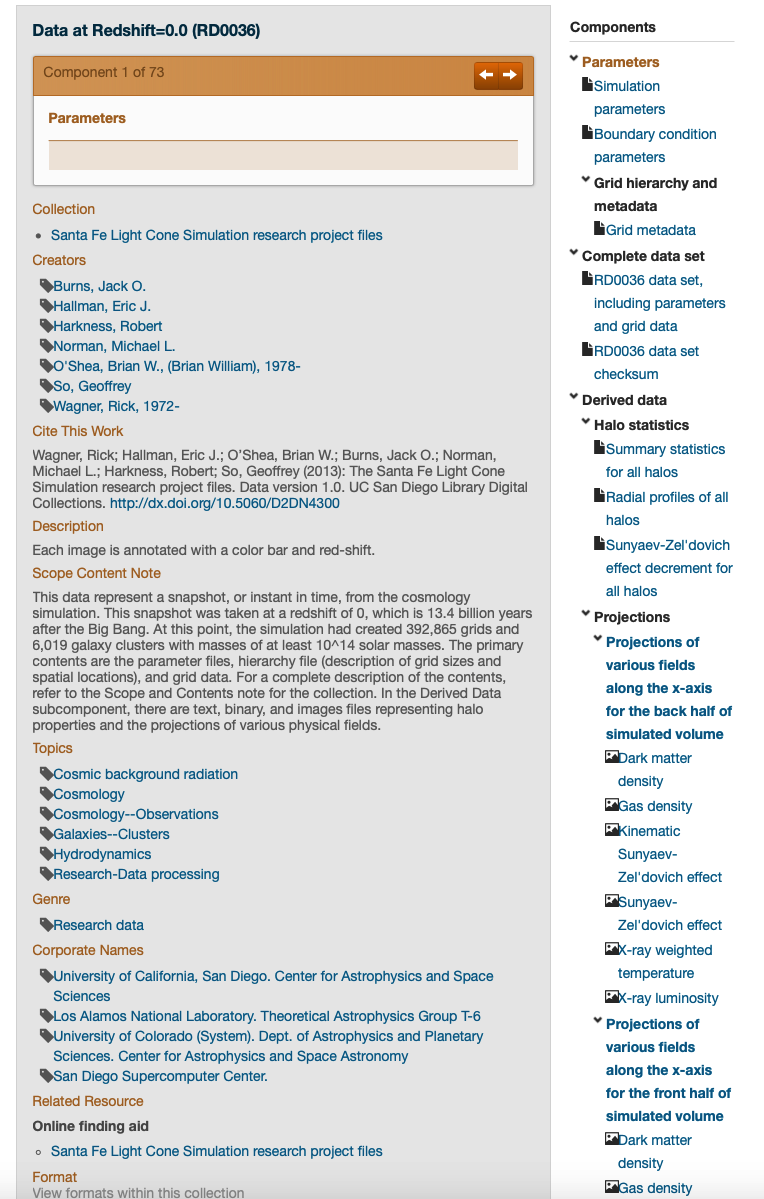 [Speaker Notes: Complex objects
Collections and objects (or not)
DOIs]
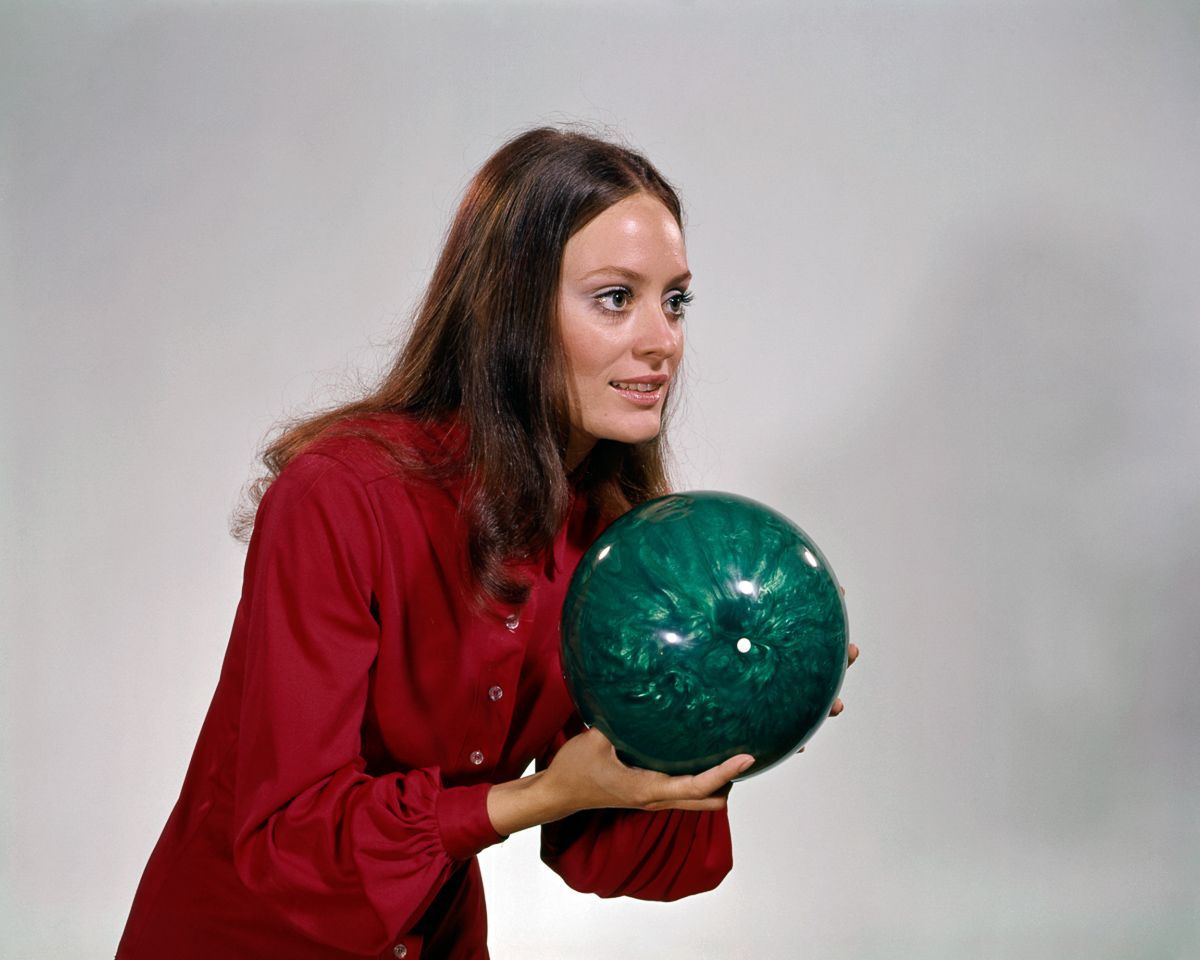 Ingest processes
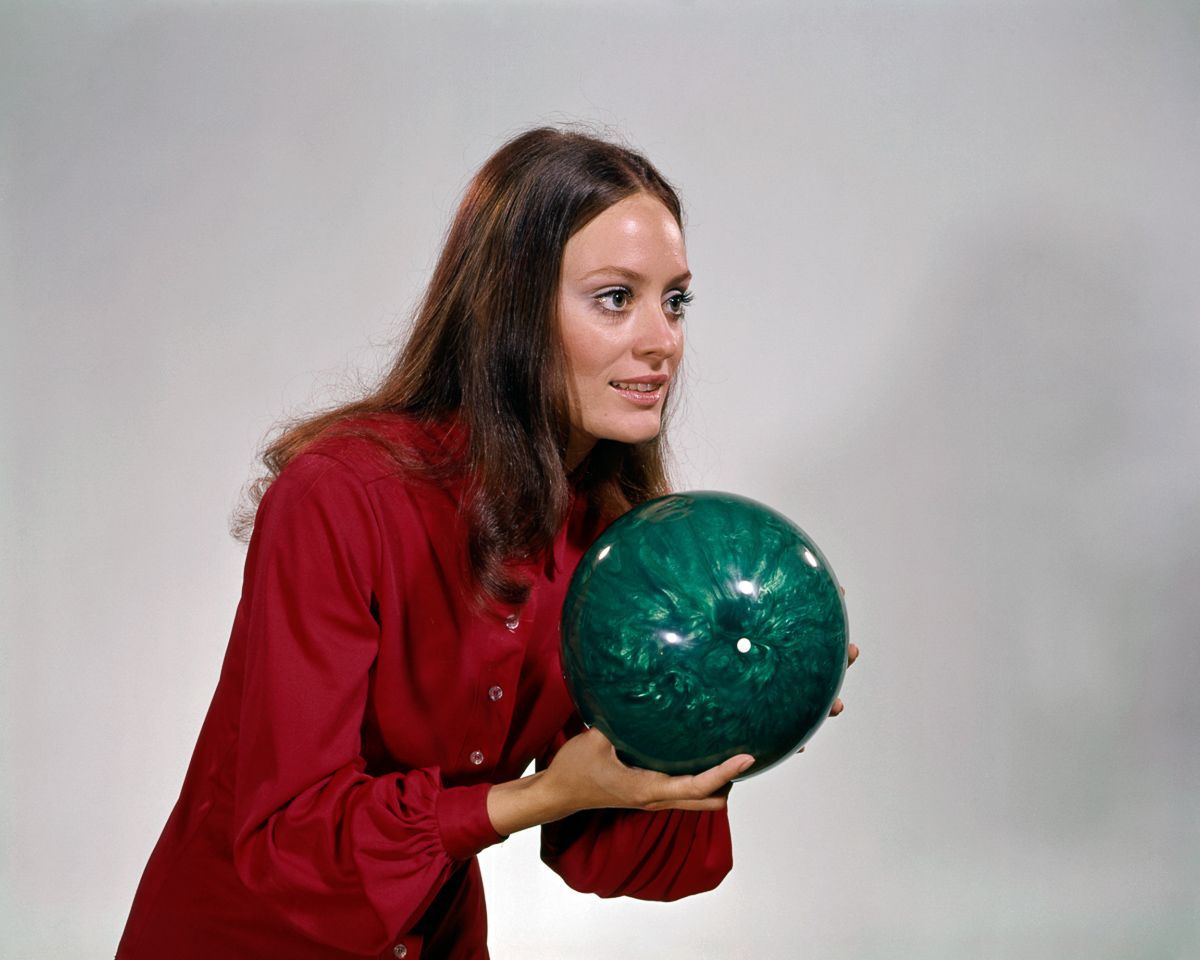 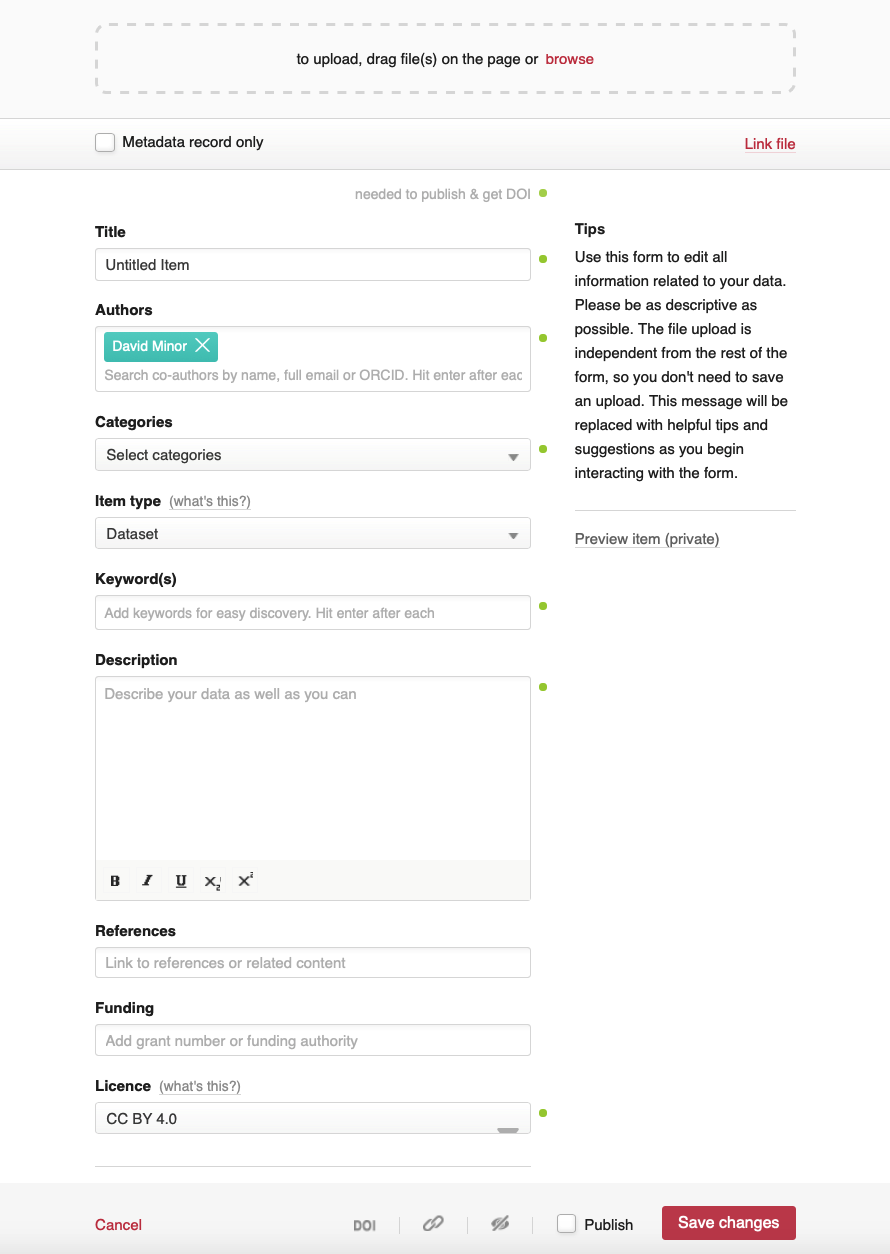 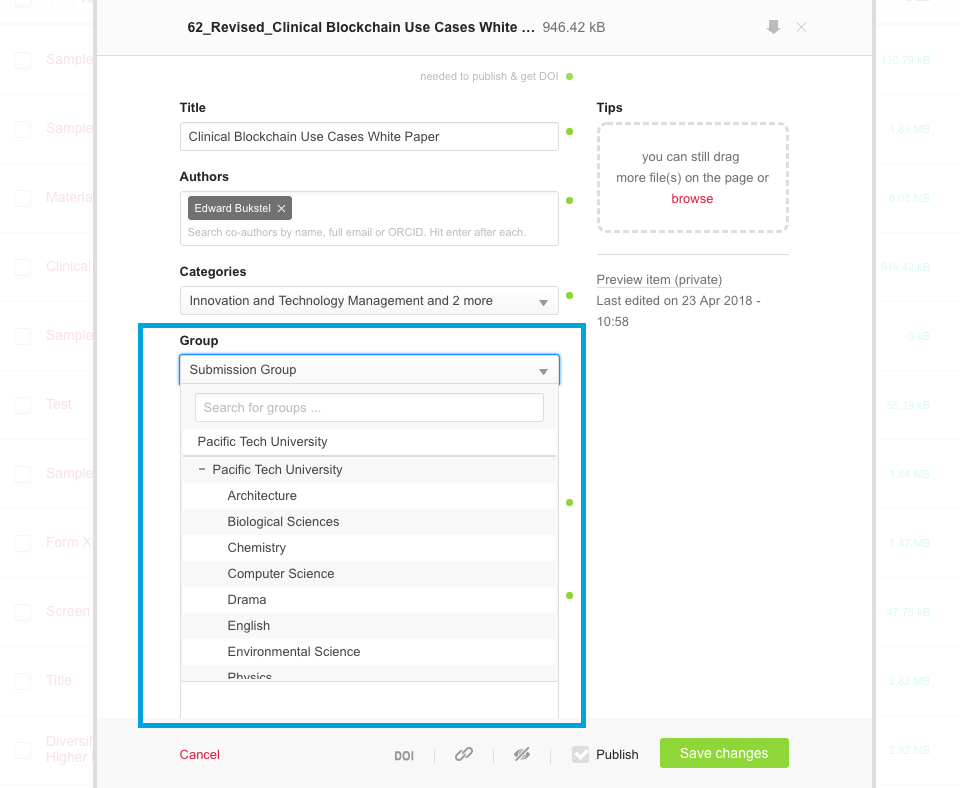 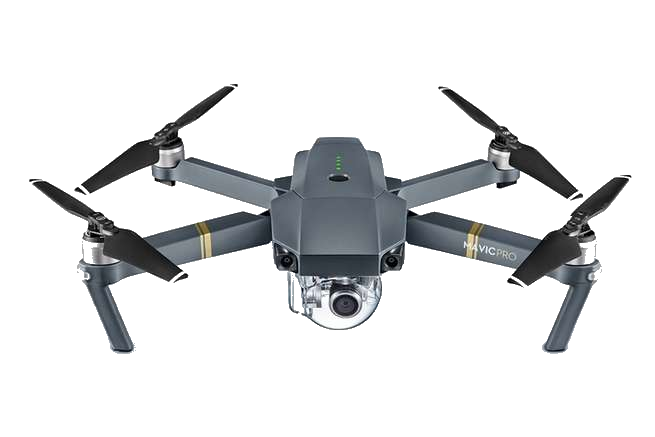 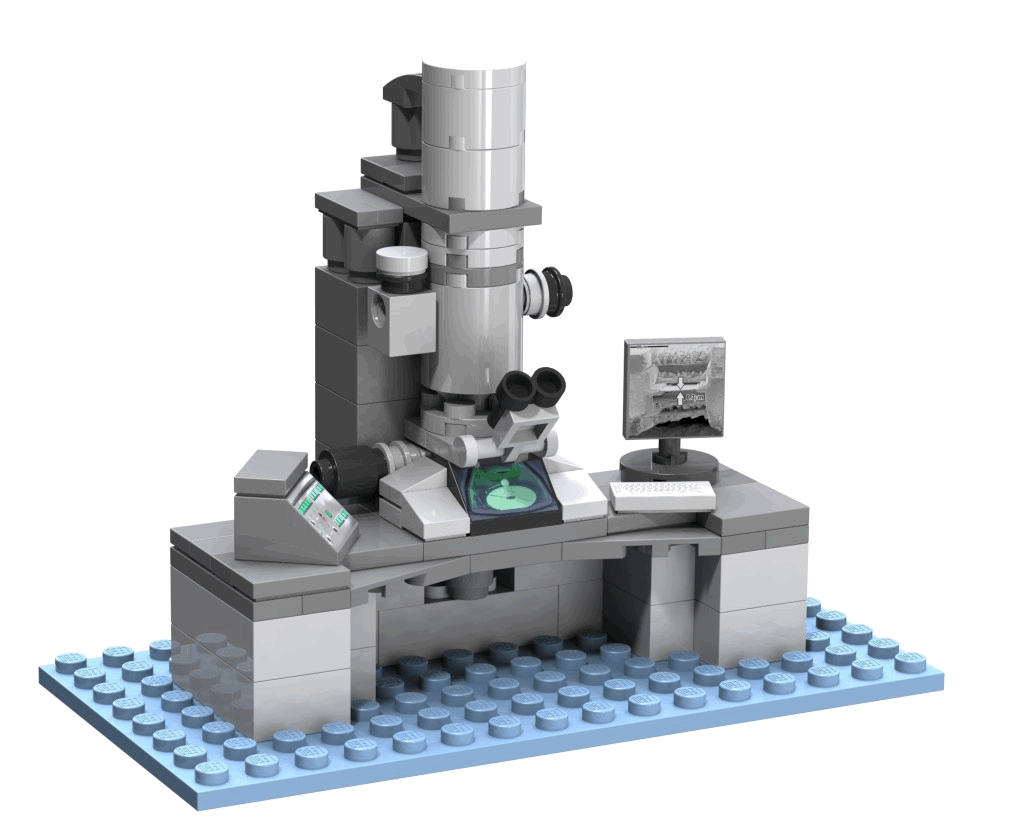 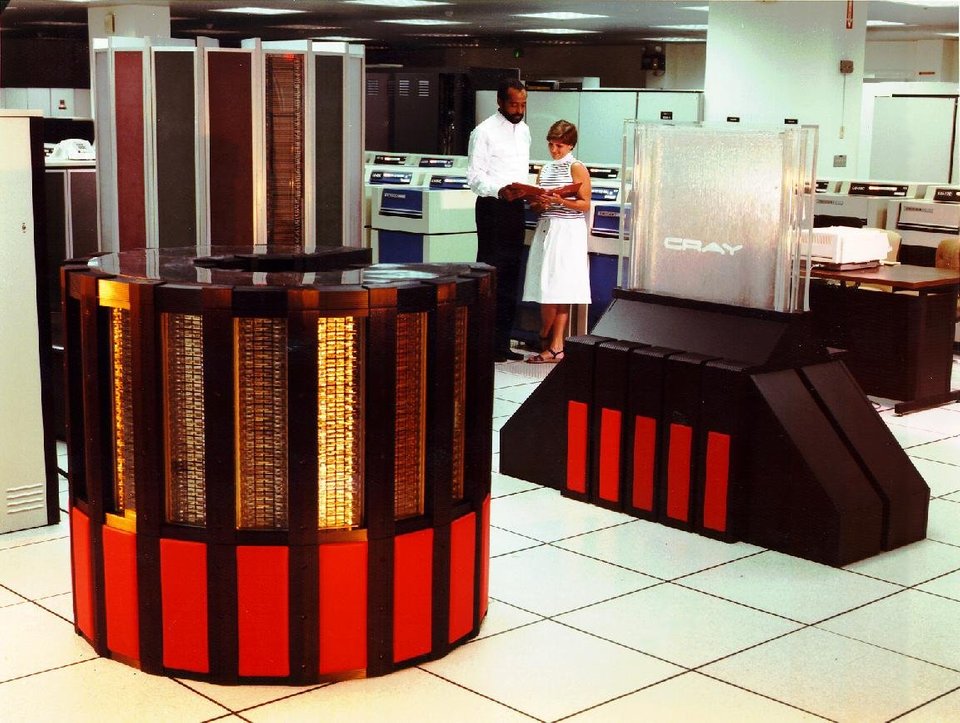 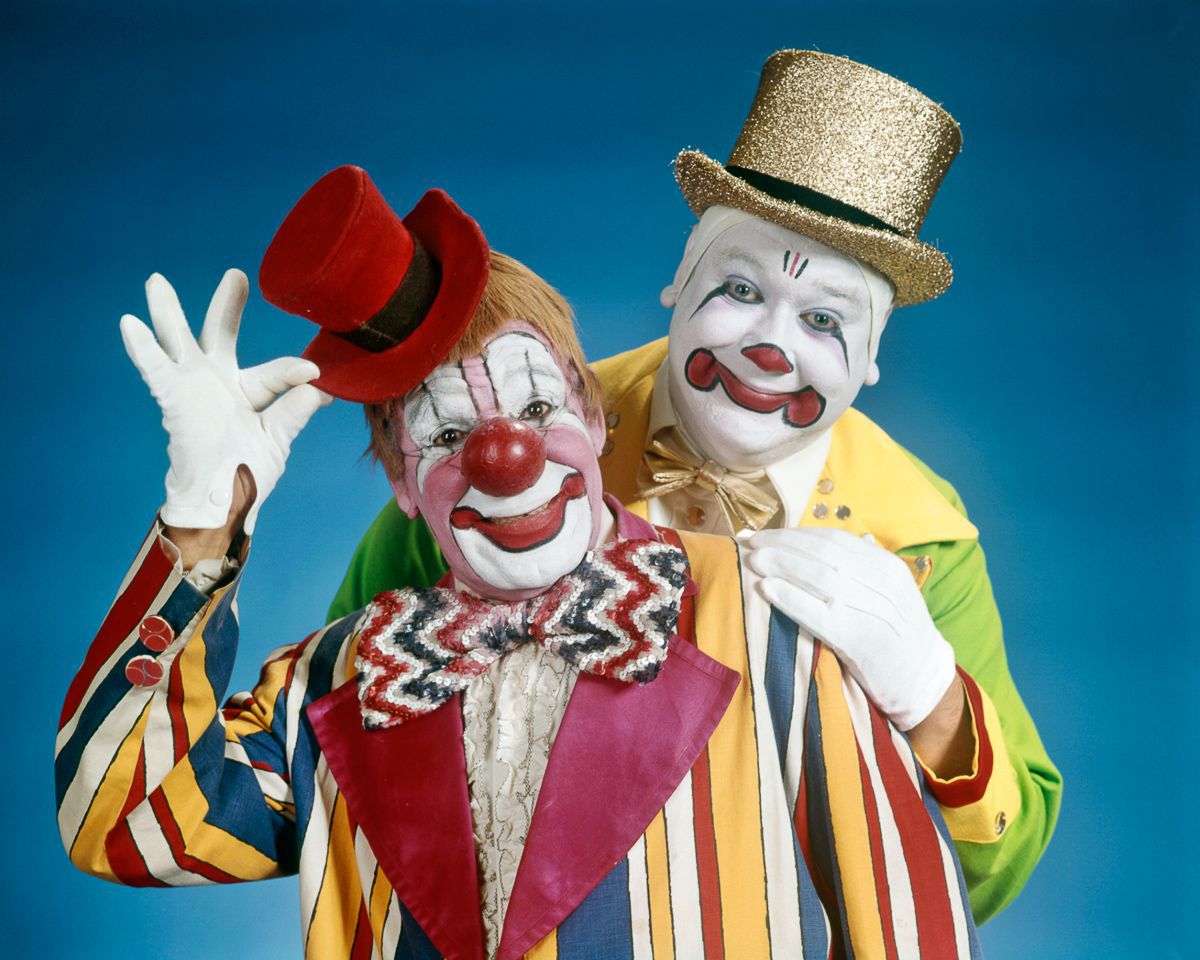 Display tools and visualizations
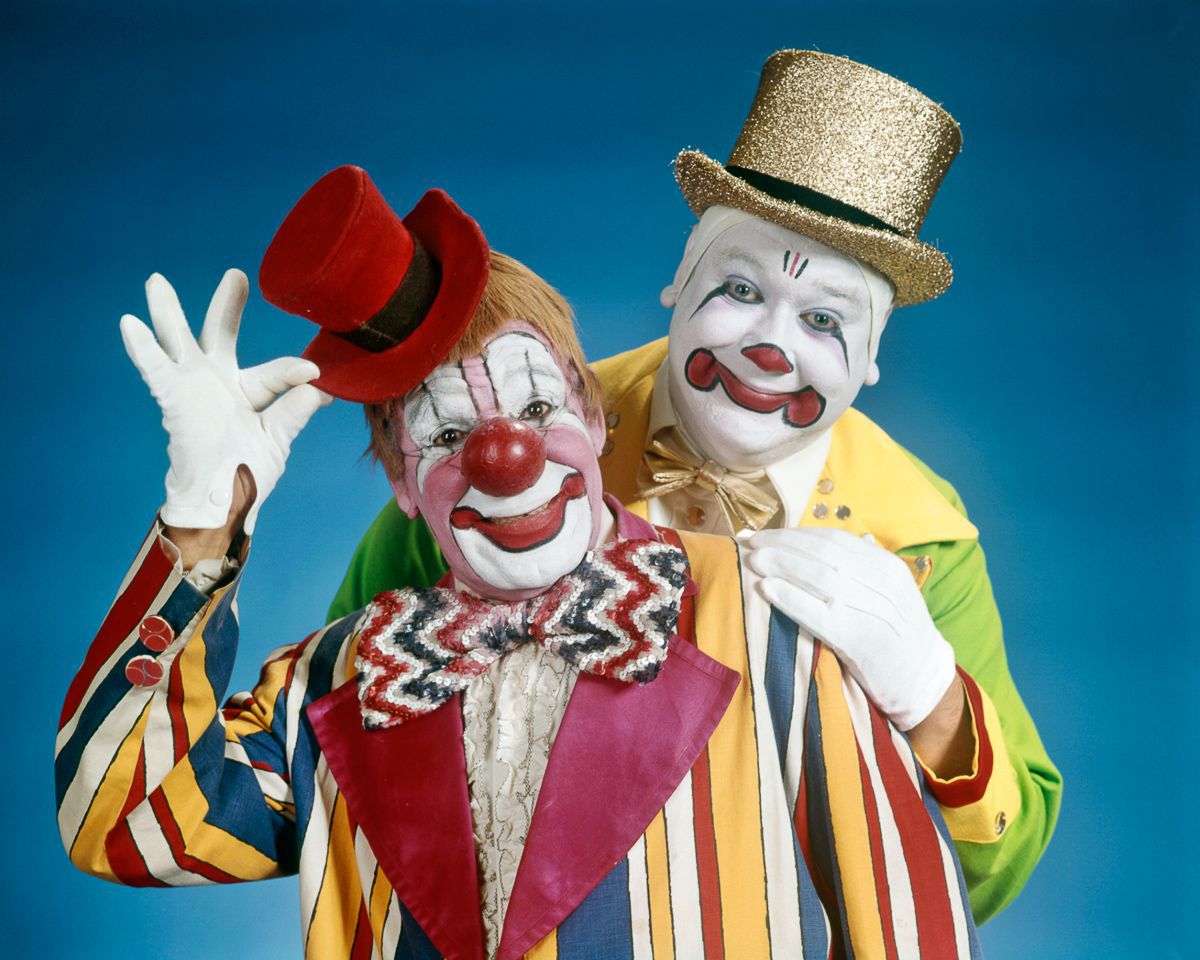 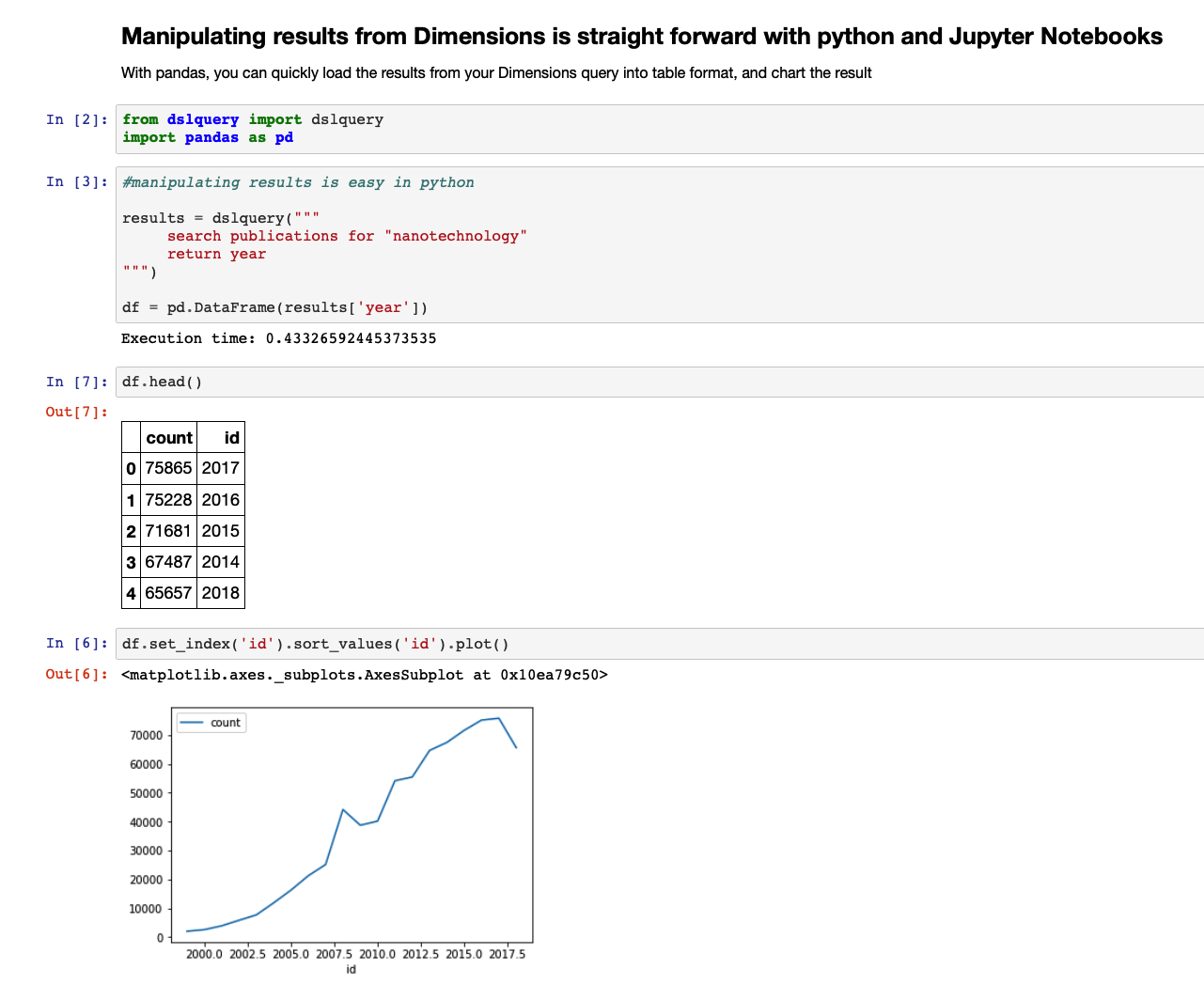 https://doi.org/10.6084/m9.figshare.7210565.v1
https://doi.org/10.6084/m9.figshare.c.4262975.v2
https://doi.org/10.3389/fmicb.2018.02441.s002
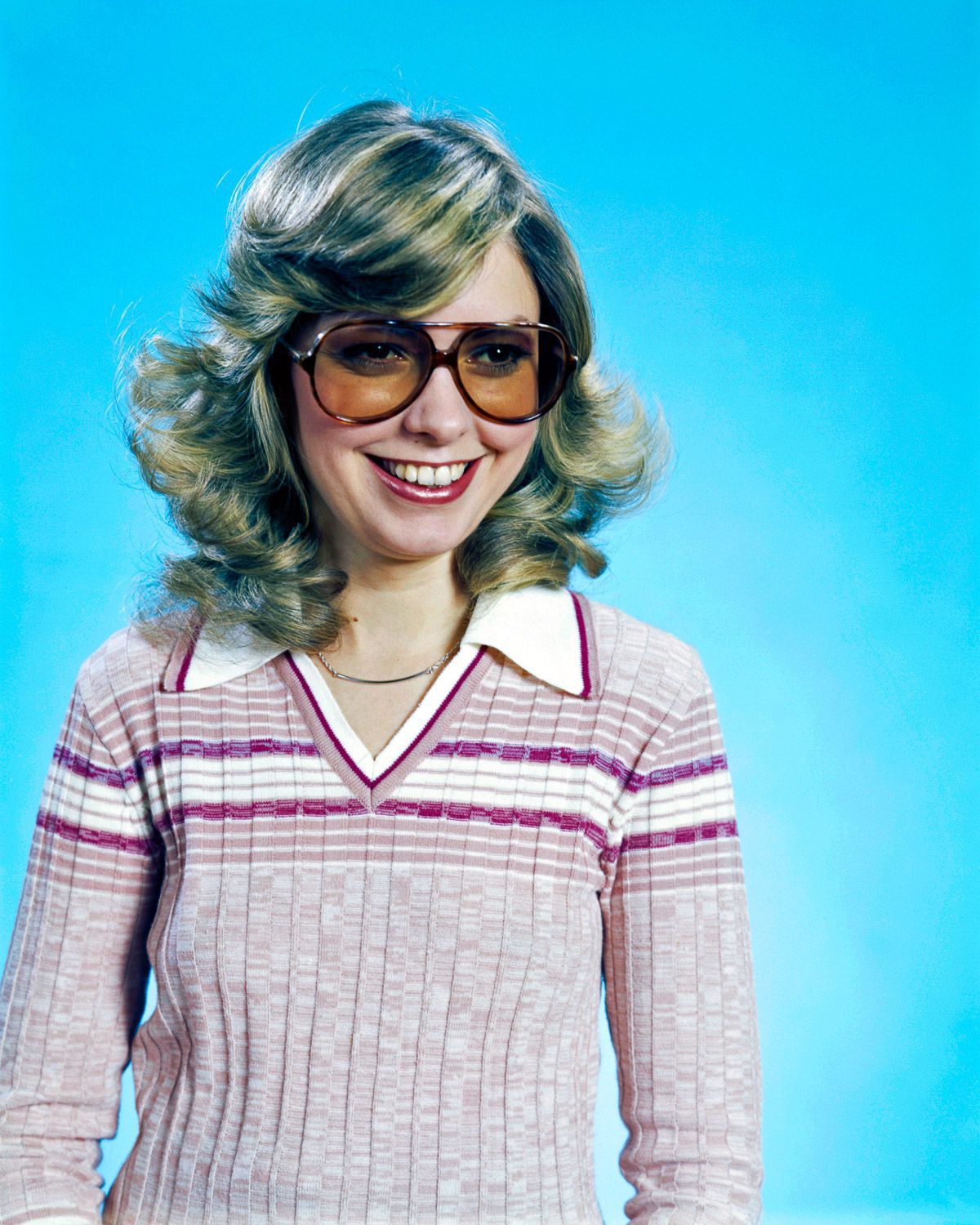 We’re about six months into an 18 month project
… so stay tuned!
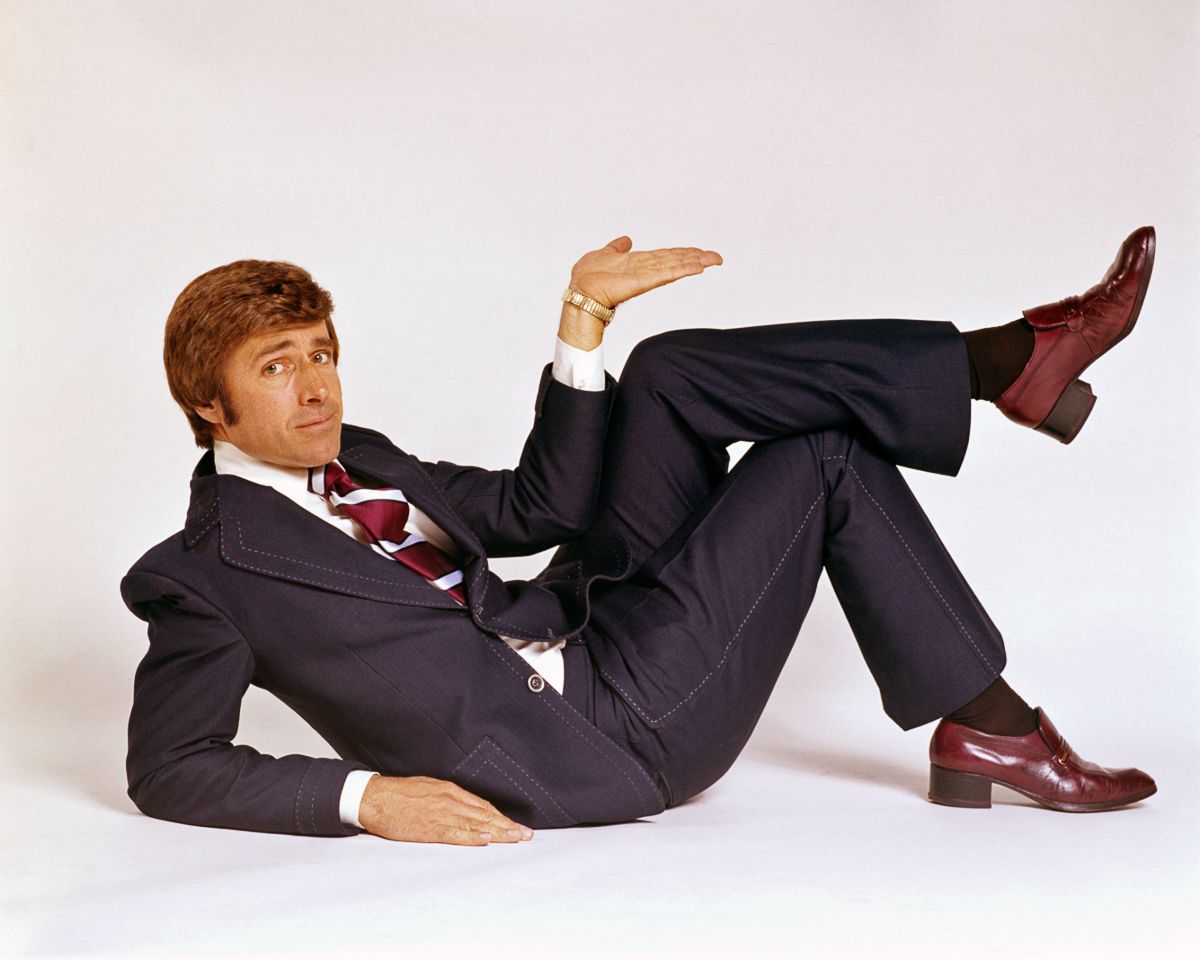 THANKS!
dminor@ucsd.edu
https://flashbak.com/fabulous-1970s-stock-photo-model-shots-38596
Copyright status unknown.